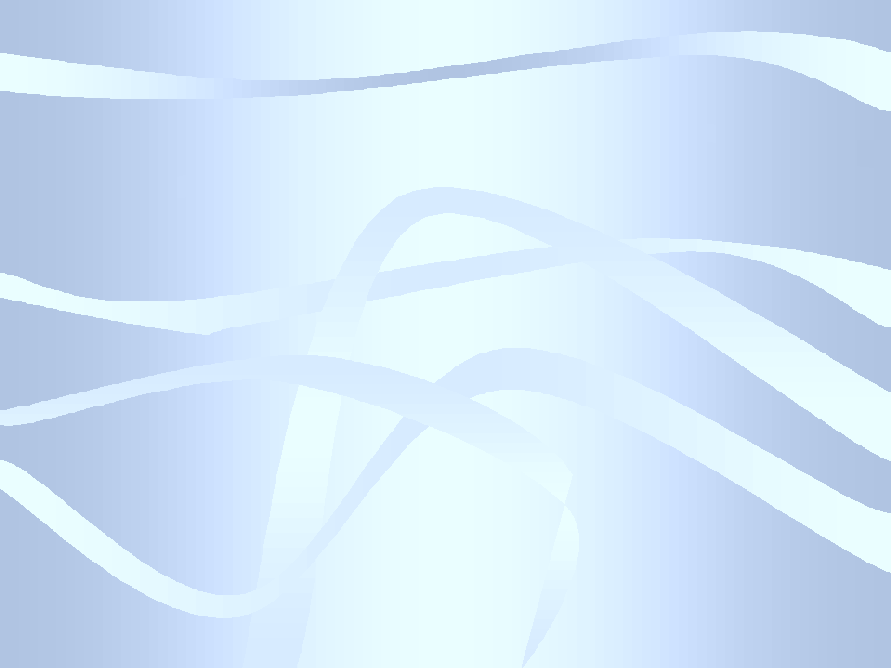 Új mérési lehetőségek a rádió spektrumban v.1.0
Előadó:
Szabó Bence COMPU-CONSULT Kft. 
Előadás közben telefonálhat:
+36 30 9448 255
HTE előadás 
2017.03.09.
COMPU-CONSULT Kft.
Élő adás: http://www.ustream.tv/channel/hte-compu-teszt
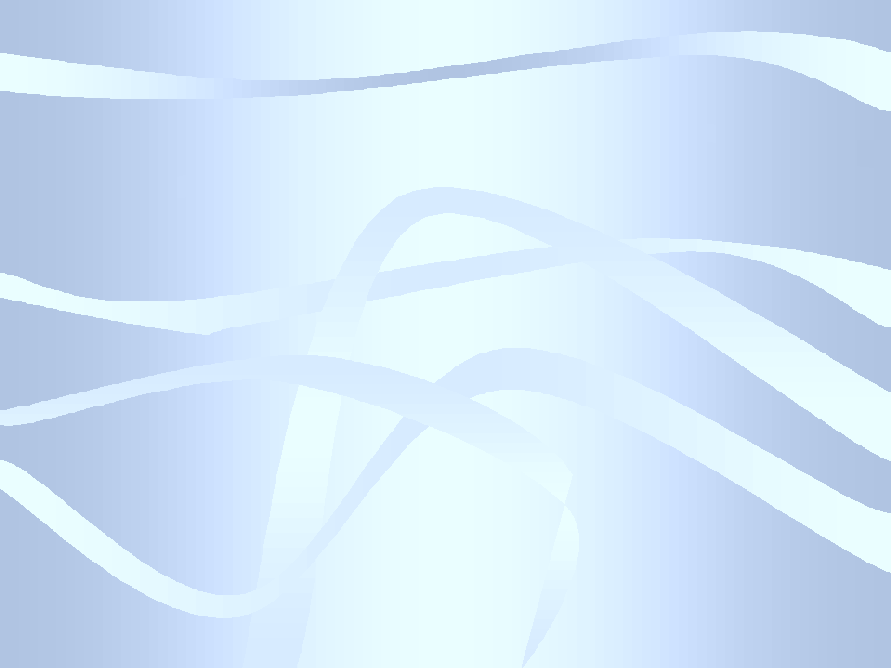 RF Explorer
Első rész v.1.0  ---  2017.03.09.  
Olcsó kategóriájú (< 400 USD), szoftverrel támogatott eszközök
Második rész v.2.0  ---  2017.05.24.
Professzionális hordozható rádió spektrum mérő eszközök (< 4 000 USD) opciókkal (n * 3 000 USD)
Harmadik rész v.3.0  ---  2017. ősz vagy 2018 év eleje
Professzionális labor műszerek (< 40 000 USD)
COMPU-CONSULT Kft.
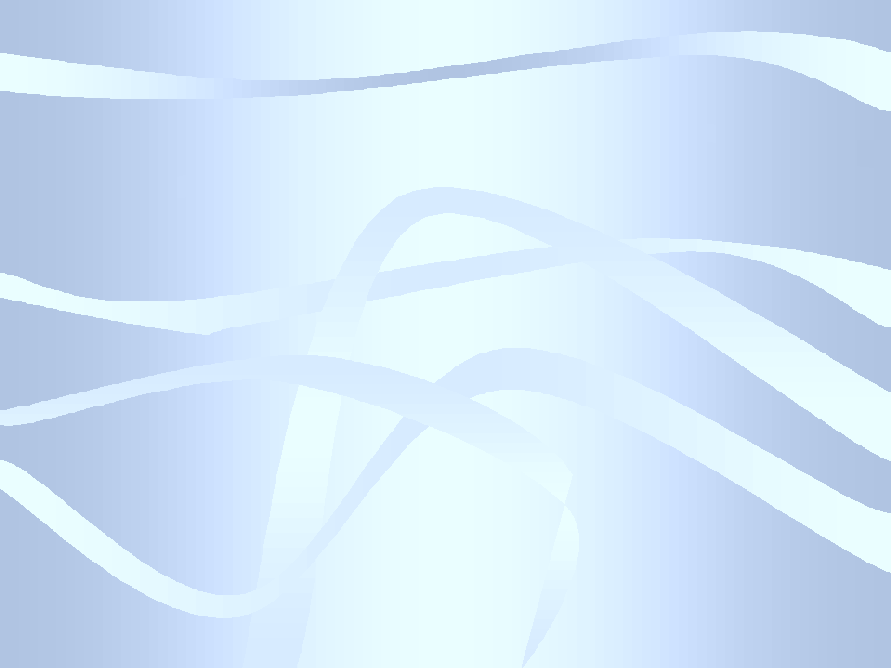 RF Explorer család
Hordozható jelgenerátor
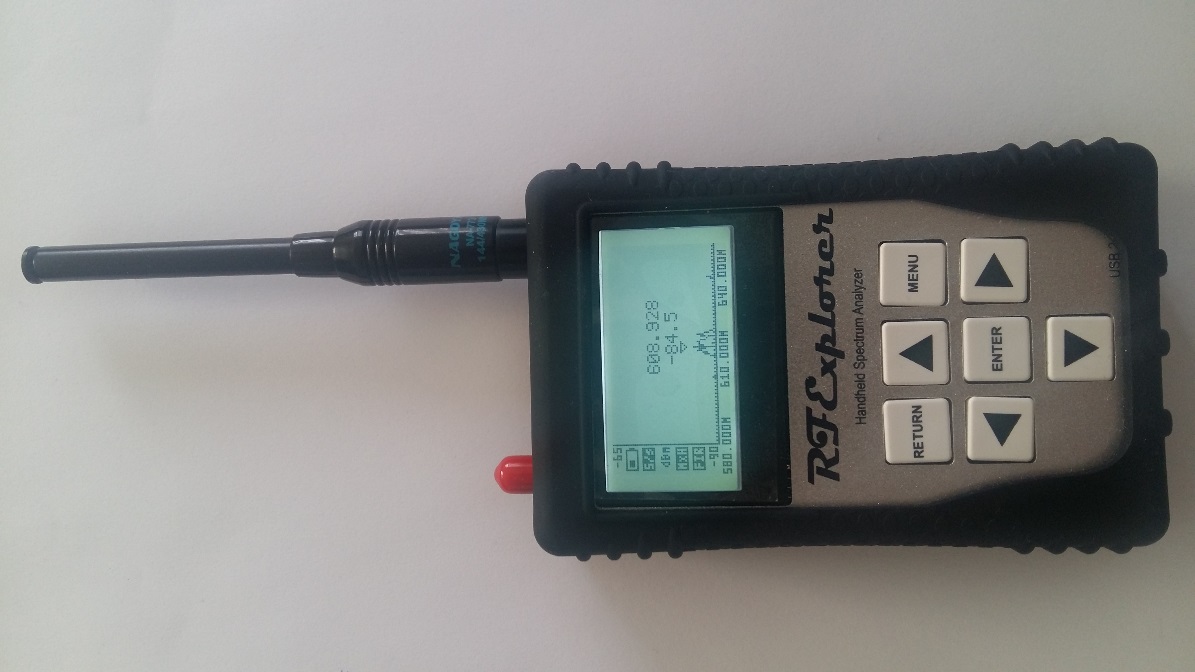 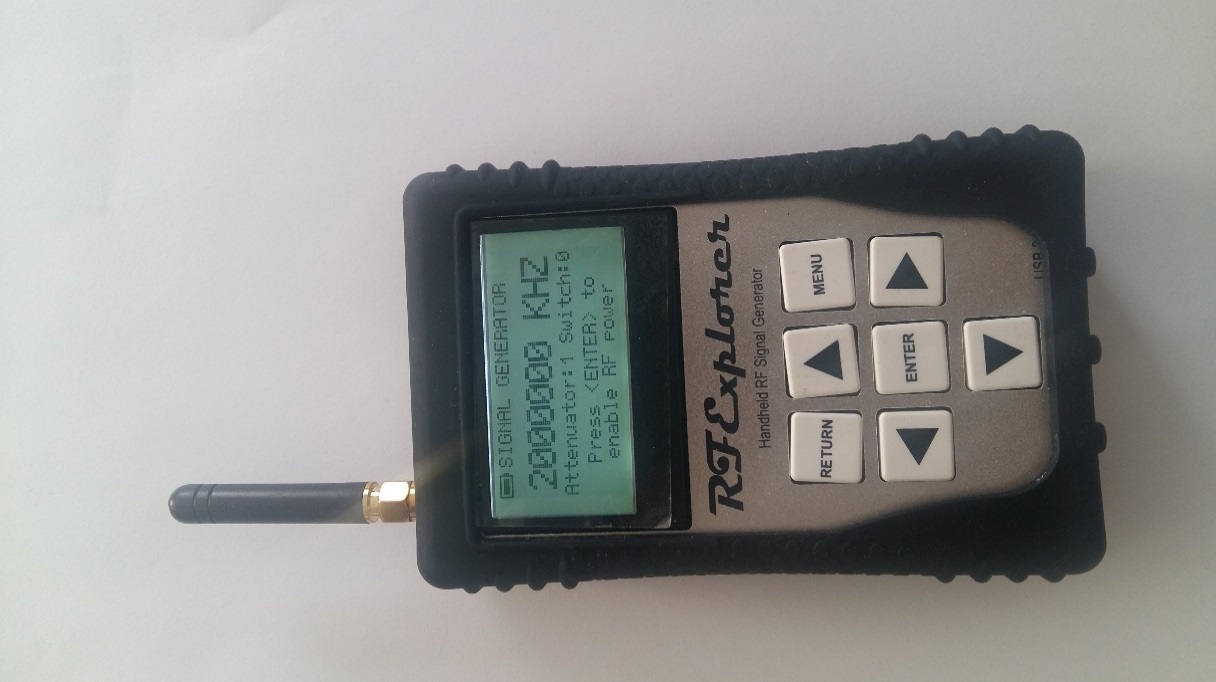 Hordozható spektrum analizátor
Erről lesz ma szó
COMPU-CONSULT Kft.
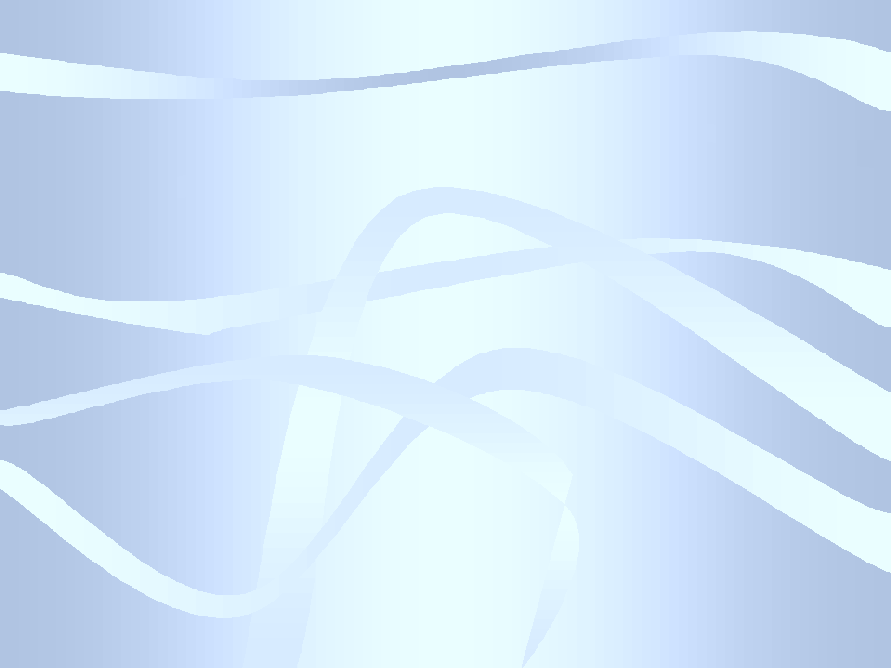 RFE analizátor csatlakozás
50 ohm impedancia SMA
Max bemenő amplitúdó:
Bal: +25 dBm
Jobb: +30 dBm
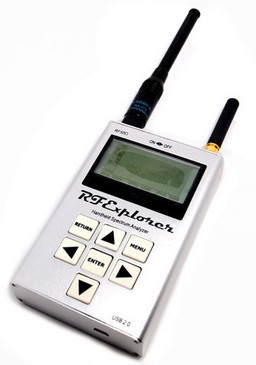 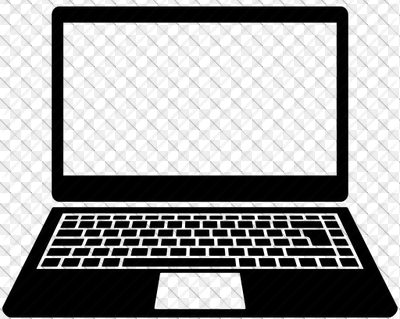 Mobilhoz is USB-n keresztül kapcsolódik, ehhez szükséges: Micro-B (mobilhoz) 
Mini-B kábel (RF eszközhöz)
RF Explorer USB-n keresztül csatlakoztatható
COMPU-CONSULT Kft.
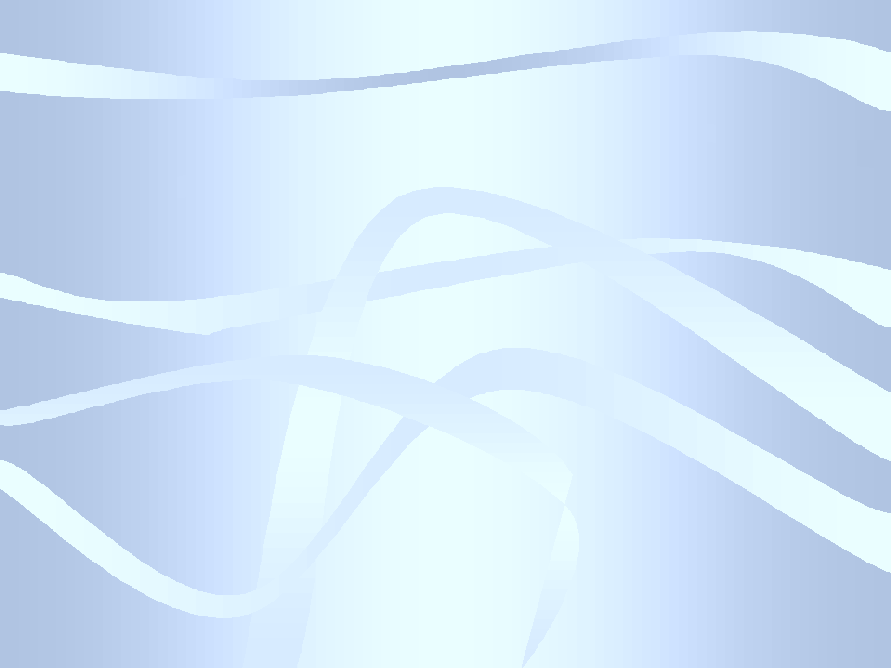 RFE 6G Combo Spectrum Analyzer
COMPU-CONSULT Kft.
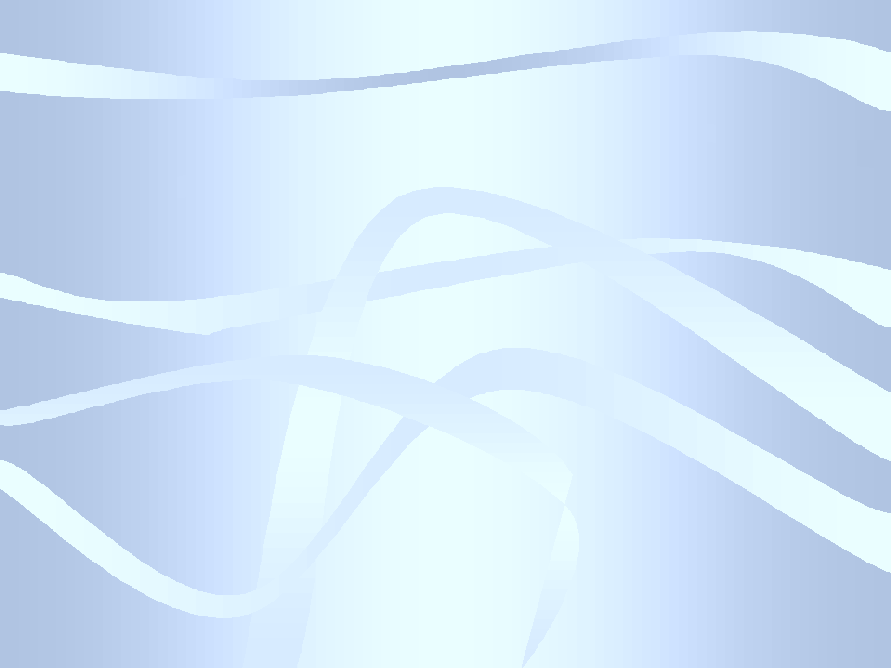 RF Explorer 6G Combo Spectrum Analyzer
COMPU-CONSULT Kft.
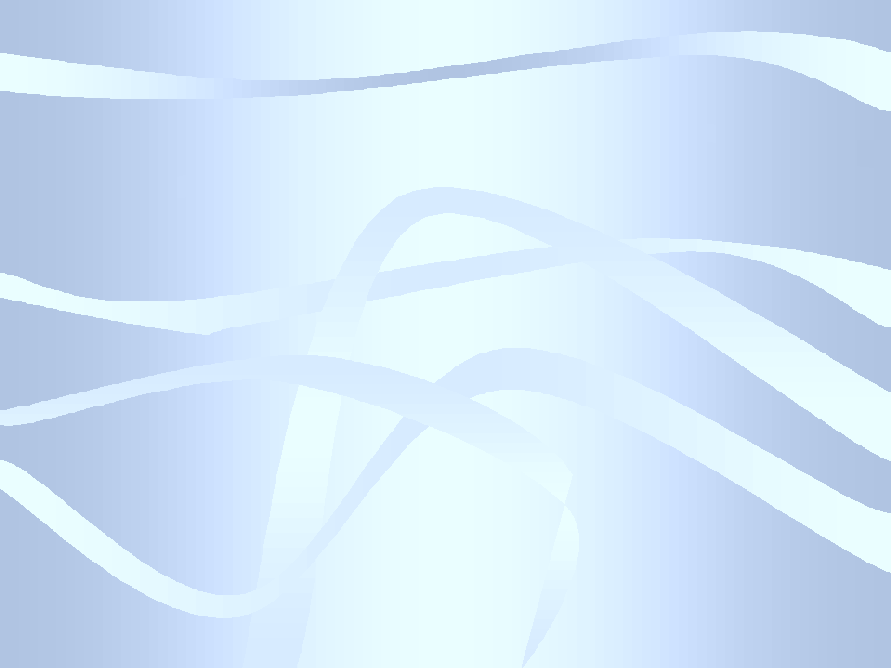 RF Explorer főképernyő
Frekvencia a marker pozícióban (MHz)
Jelszint dBm
USB csatlakozás esetén
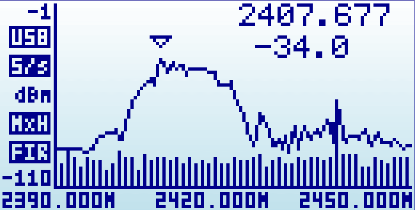 Indítás után az RF Explorer automatikusan Spektrum analízis módba megy.
Marker
Amplitúdó a marker pozícióban (dBm)
Minden mérési pont egy frekvenciatartomány, és egy pont a kiválasztott frekvenciasáv 1/112-ed része.
Center frekvencia (MHz)
Start frekvencia (MHz)
Stop frekvencia (MHz)
COMPU-CONSULT Kft.
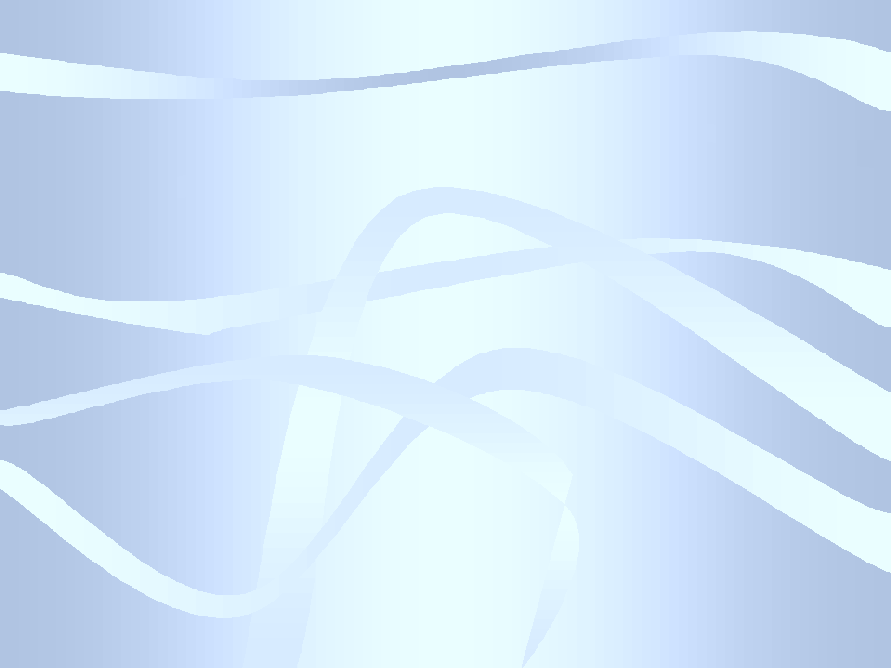 Spectrum Analyzer menü
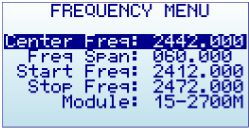 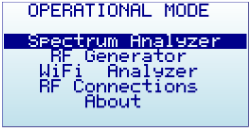 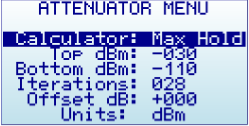 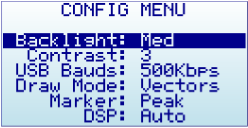 COMPU-CONSULT Kft.
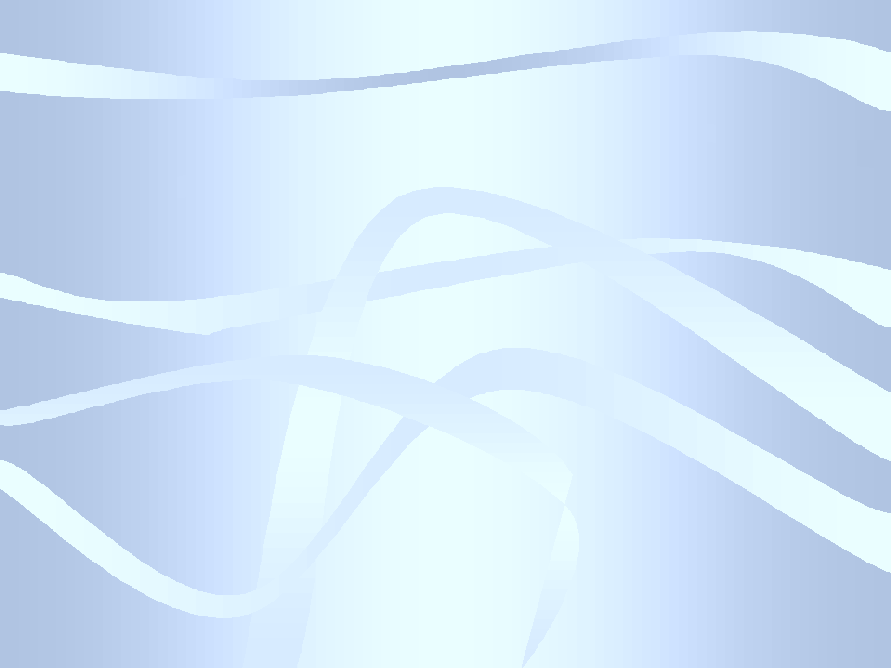 Menü használata
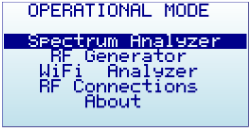 Mód kiválasztása (az analizátor generátor módban nem működik).
Valamint megnézhető, hogy milyen frekvencia sáv van kiválasztva (RF connections).
Frekvencia menü:
Beállítható:
Center frekvencia
Start frekvencia
Stop frekvencia
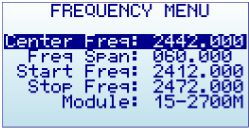 Itt választható ki, hogy 15 - 2700 Mhz (jobb oldali antenna)  vagy 4.8 - 6.1 GHz (bal oldali antenna) sávot mérjük.
COMPU-CONSULT Kft.
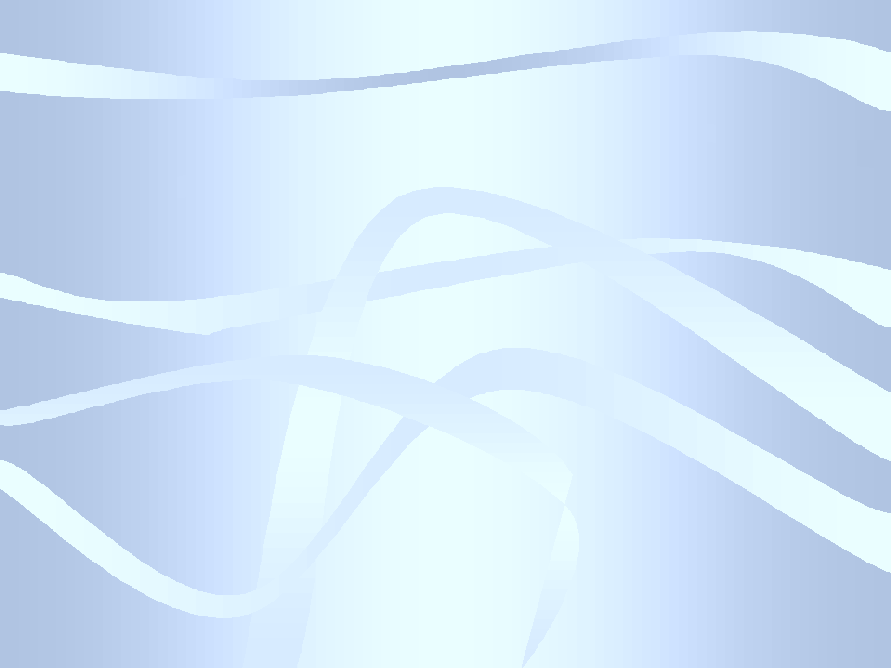 Menü használata
Háttérvilágítás és kontraszt beállítása.
Adatátviteli sebesség (500kbps ajánlott).
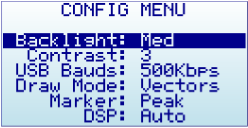 Digital Signal Processor: Zajcsökkentő mód kiválasztása. 
Filter: Csak 15 – 2700 MHz-es módban, többször is scanneli a spektrumot a  legjobb megjelenítéshez, lassabb, mint a FAST mód.
Fast: Nem kívánatos jelek is megjelenhetnek.
Draw Mode:
Vectors
Fill
Marker:
Peak (Csúcs)
Manual (Kézi)
None (Nincs)
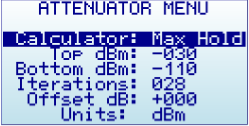 A megjelenítés beállításai: 
Y tengely felső és alsó határa
Számításhoz használt ismétlésszám
Ki lehet kompenzálni az antenna kábel csillapítást
Mértékegység: dBm vagy dBuV (Adott Z impedanciával: 
	dBμV−10⋅log10(Z)−90 = dBm)
COMPU-CONSULT Kft.
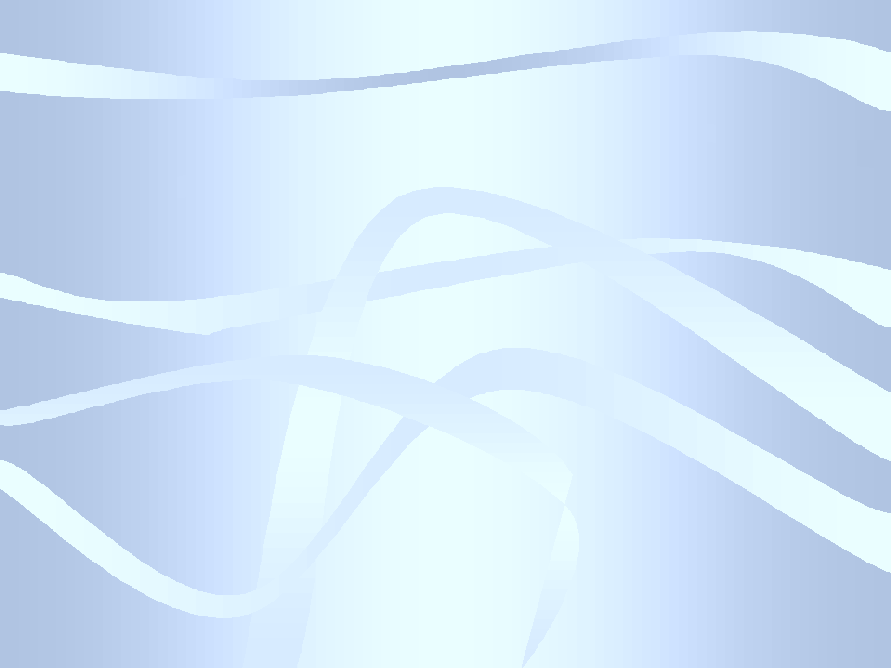 RFE szoftverek
Tartozik hozzá ingyenes és fizetős szoftver is.
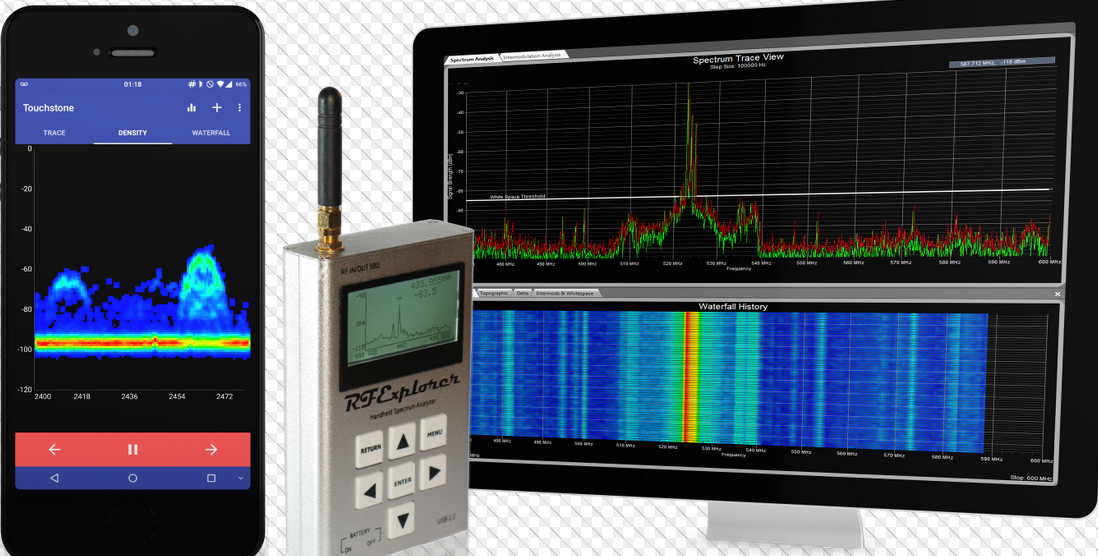 Fizetős szoftverek
Windowsra:
49 – 295 USD
MacOS-ra:
49 USD
Andoidra:
49 USD
COMPU-CONSULT Kft.
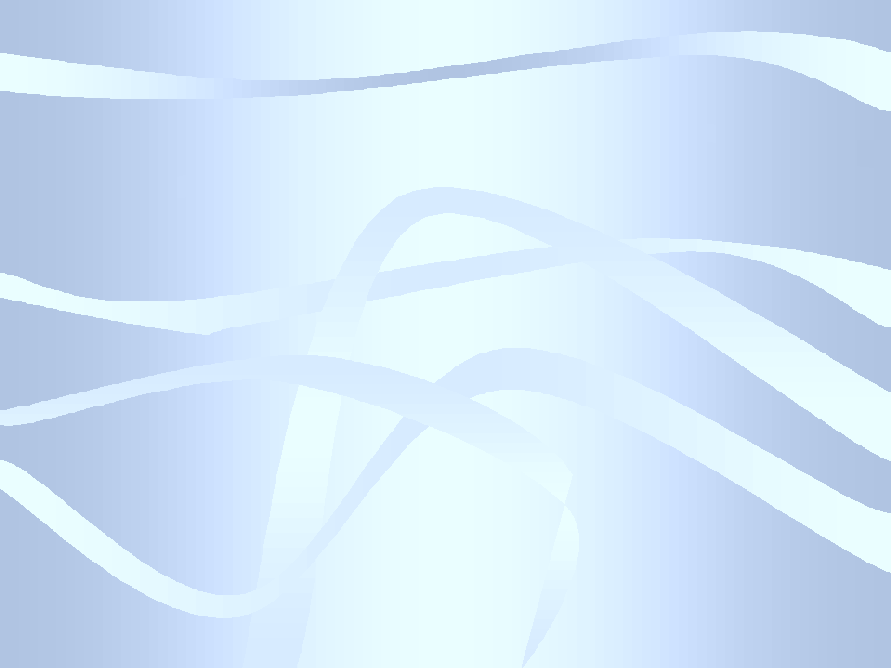 RFE ingyenes szoftver
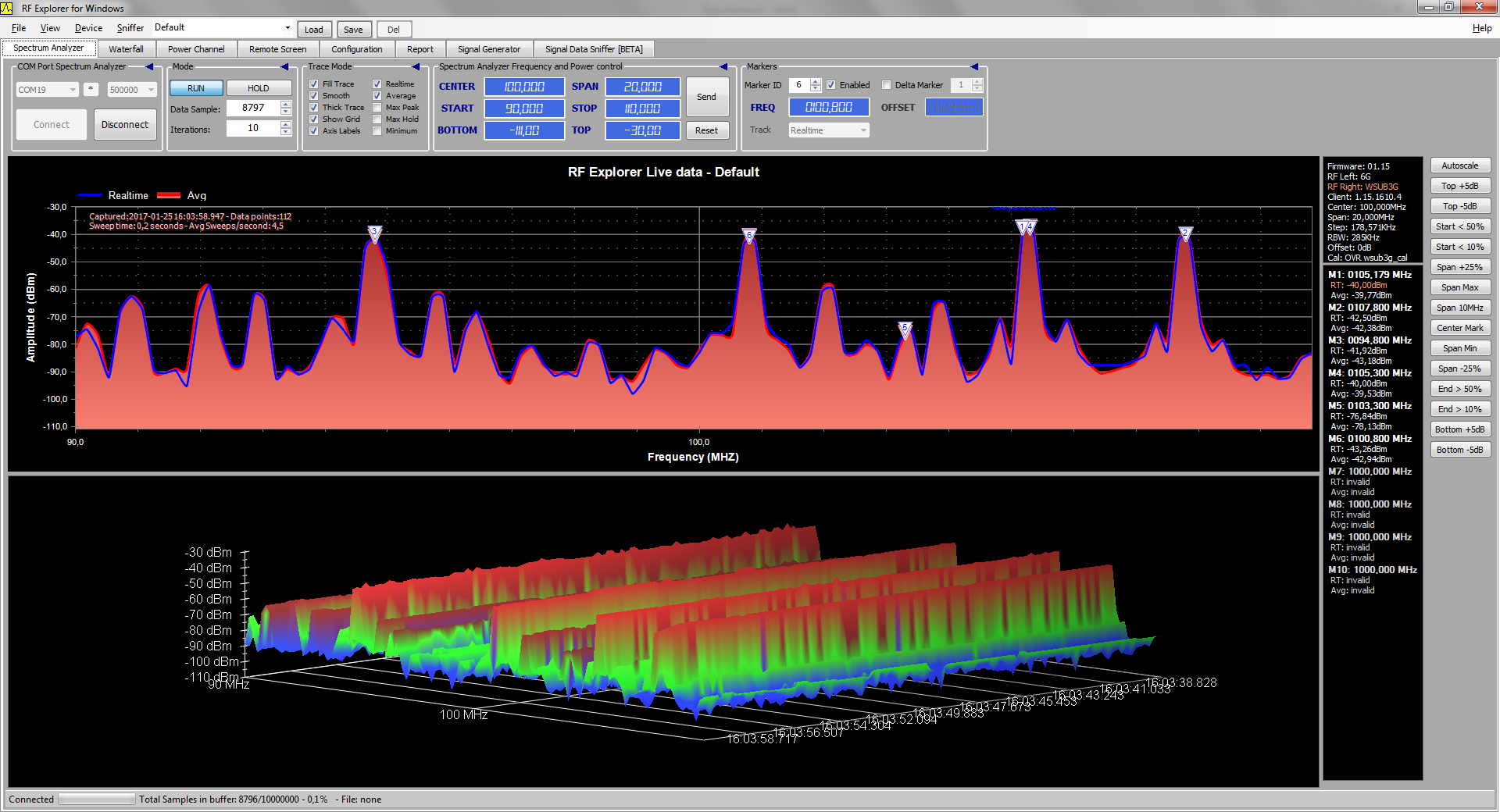 Spektrum analizátor alapnézetben, a képernyő kettéosztva: frekvencia szerint a jelszint látható, valamint ennek időbeli változása az alsó diagramon.
t
f
COMPU-CONSULT Kft.
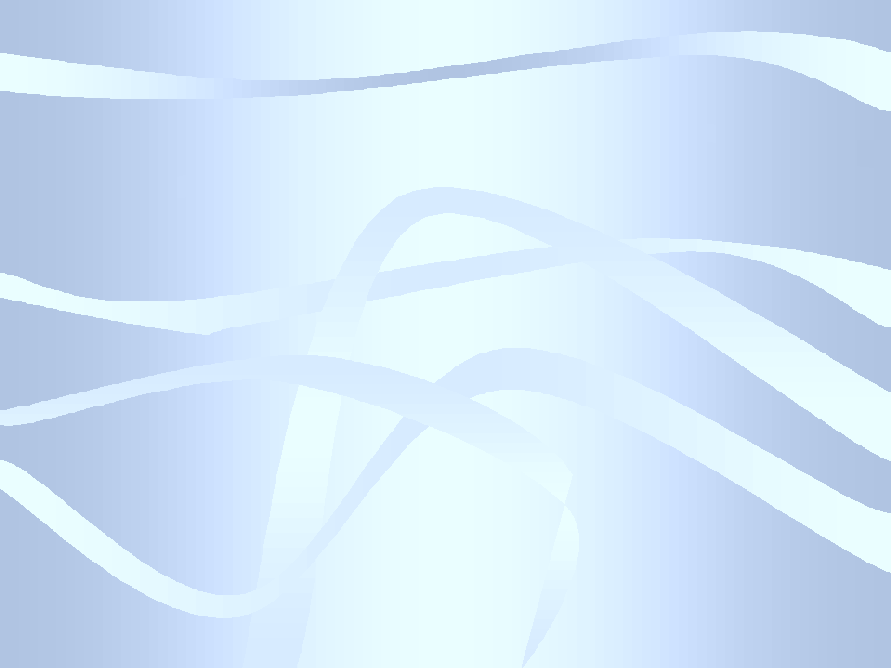 Szoftver kezelőfelület
2. Waterfall
1. Spektrum Analyzer
3. Power Channel
1.1. COM Port Spectrum Analyzer
4. Remote Screen
1.2. Mode
1.3. Trace Mode
4.3. Dump Remote Screen
1.4. Spectrum Analyzer Frequency and Power control
1.5. Markers
COMPU-CONSULT Kft.
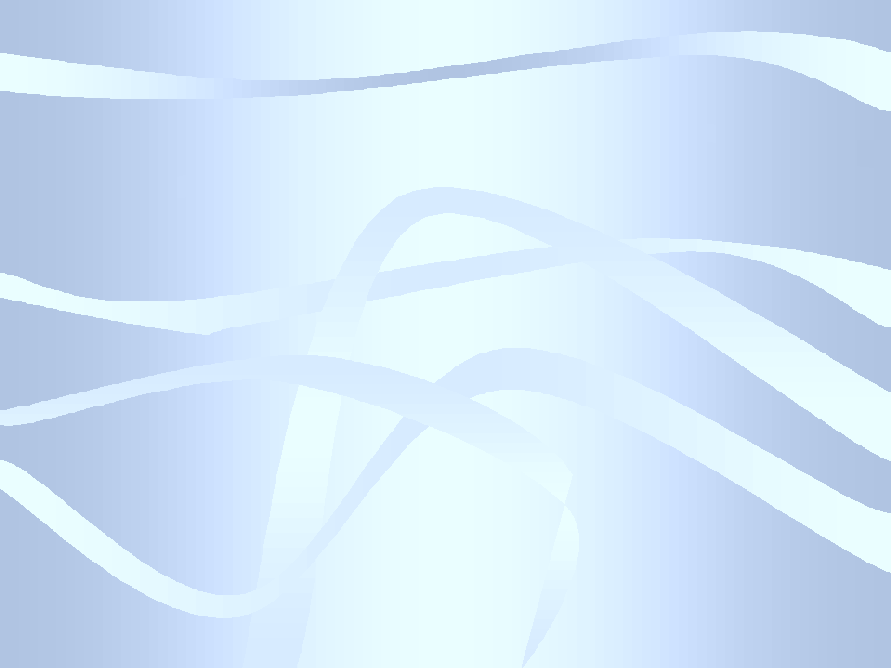 Szoftver kezelőfelület
7. Signal Generator
8. Signal Data Sniffer (Beta)
5. Configuration
7.1. COM Port Signal Generator
1.1. COM Port Spectrum Analyzer
7.2. Signal Generator CW carrier
6. Report
8.1. COM Port Spectrum Analyzer
6.2. Advanced Remote Command (developer only)
7.3. Signal Generator Frequency Sweep
8.2. Sniffer Mode
COMPU-CONSULT Kft.
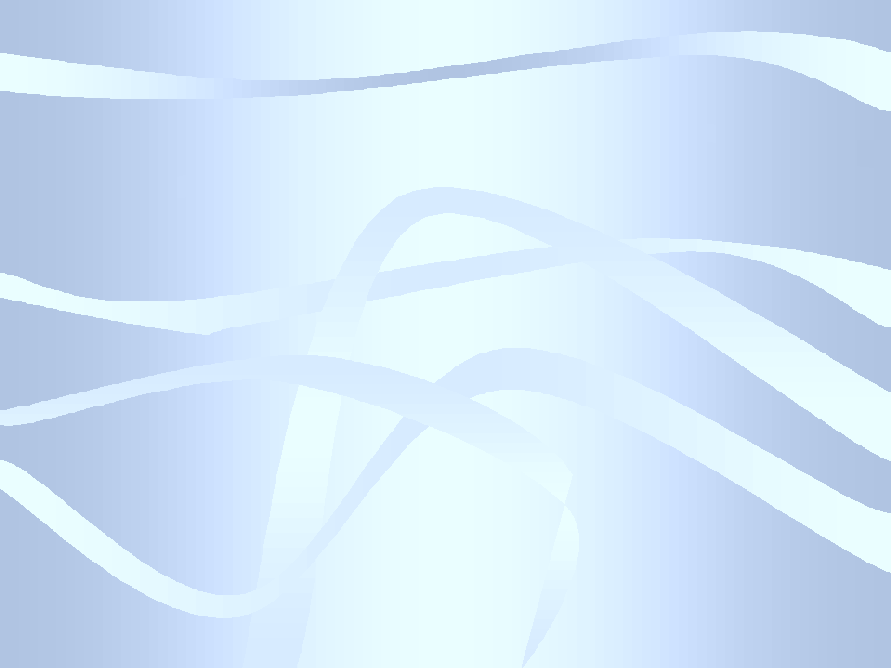 Szoftver kezelőfelület
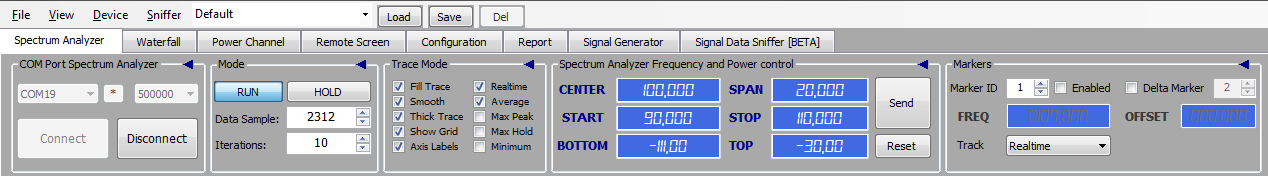 Menüsor
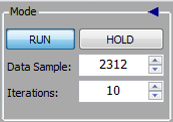 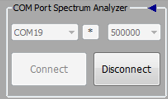 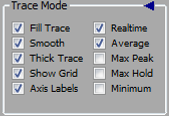 Grafikon formátum és az adatok statisztikájának megjelenítése.
Virtuális COM Port-ként installálja magát az USB-n. kiválasztása (alapból megadja) és eszköz csatlakoztatása.
Mérés indítás és felfüggesztés.
Az aktuális megjelenített mintaszám.
Az átlag, min ,max kiszámításához használt ismétlés szám.
COMPU-CONSULT Kft.
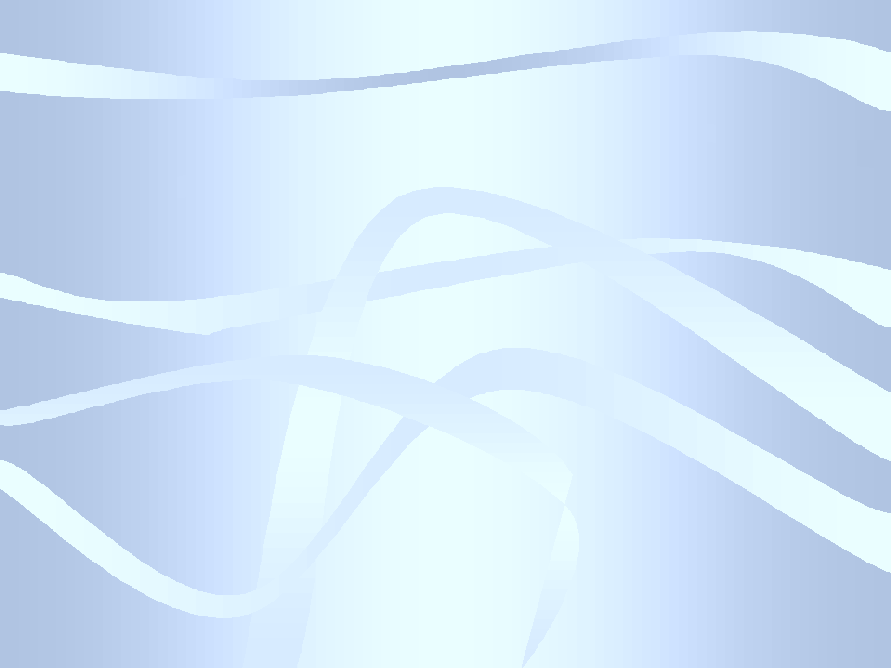 Szoftver kezelőfelület
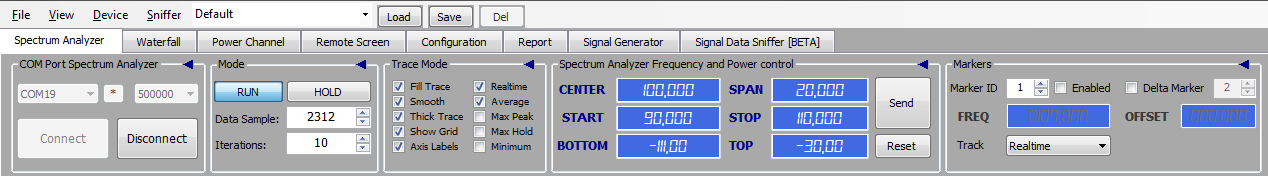 Menüsor
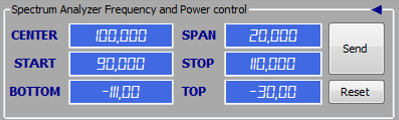 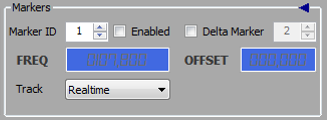 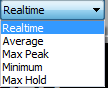 Mért frekvencia tartomány (X tengely).
Jelszint alsó, felső sávhatár (Y tengely).
Több markert rá lehet tenni és különböző statisztikai értékekhez lehet rendelni. A Delta Markereket az elsődleges markerekhez képest eltolt frekvenciával lehet megadni.
COMPU-CONSULT Kft.
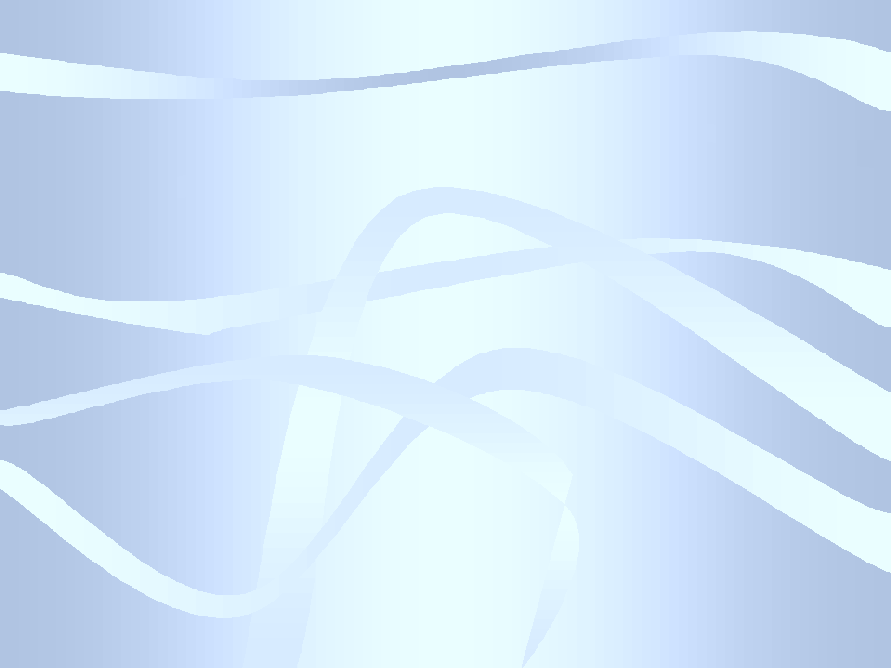 FM rádió adók
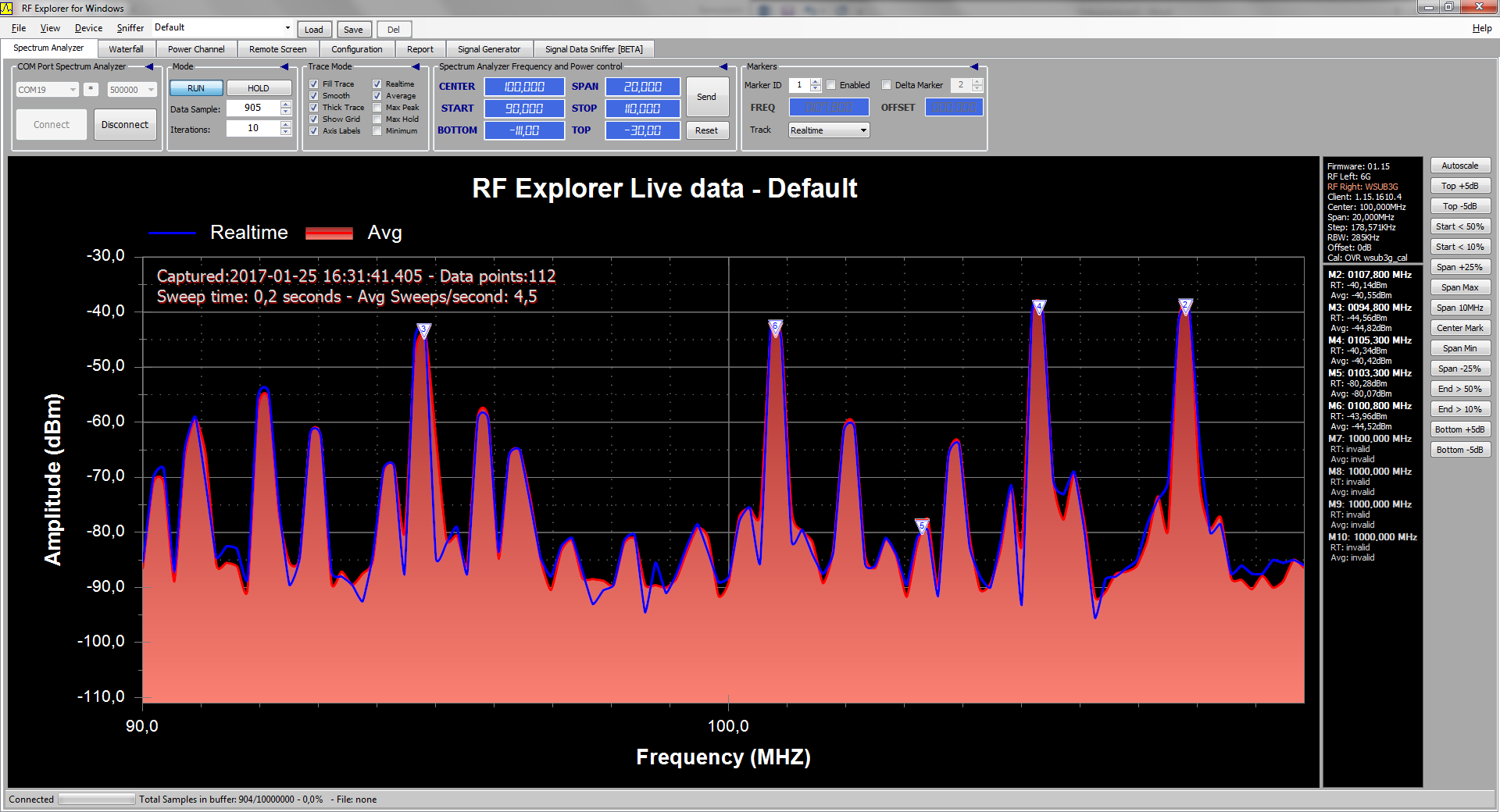 Bartók rádió 105,3 MHz
Dankó rádió 100,8 MHz
Kossuth rádió 107,8 MHz
Petőfi rádió 94,8 MHz
Class FM 103,3 MHz
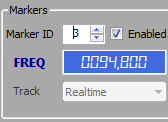 Marker beállítás Petőfi Rádióra
COMPU-CONSULT Kft.
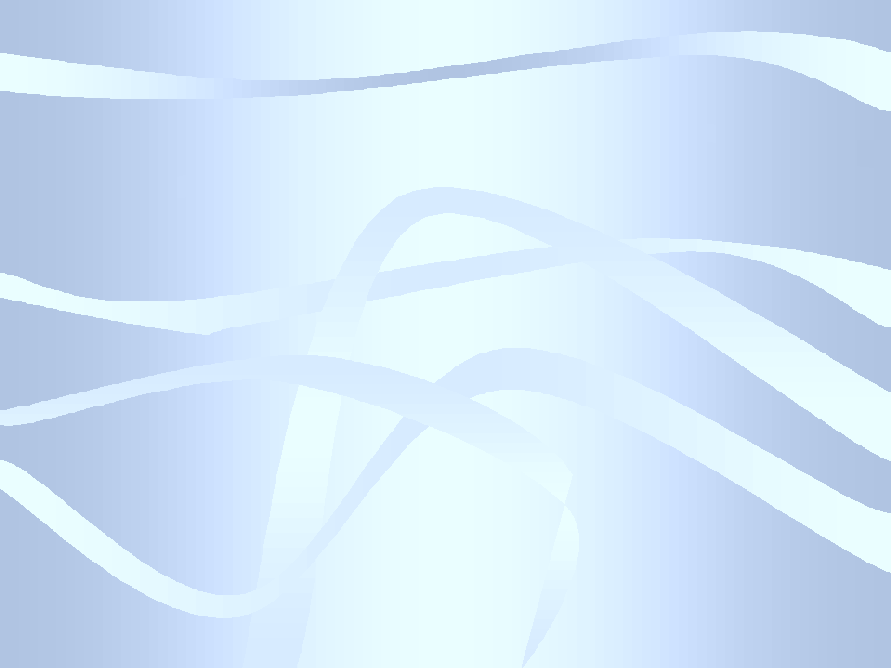 Spektrum analízis mód
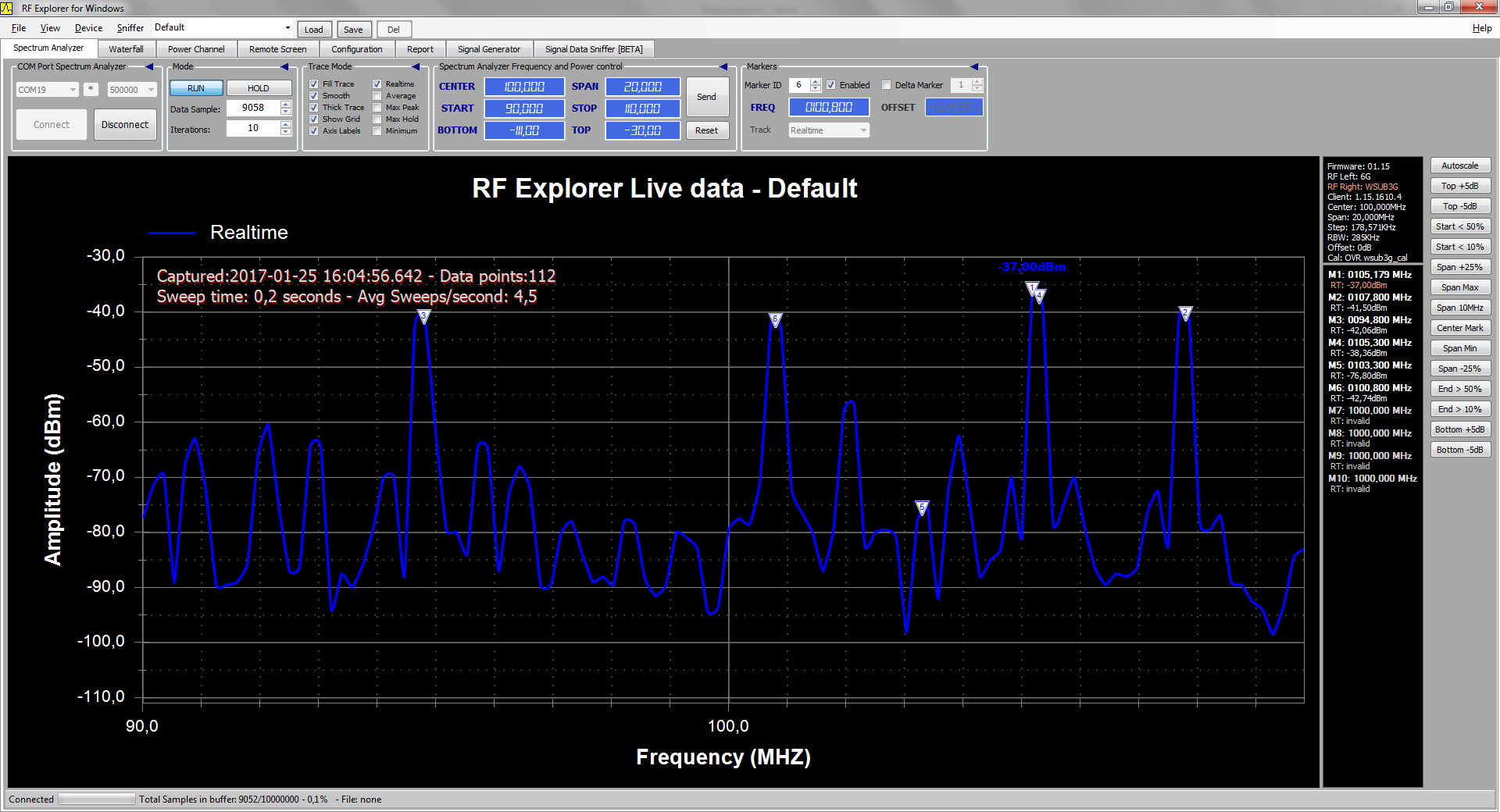 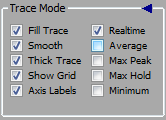 Ki lehet választani, hogy csak a valós idejű adatokat jelenítse meg.
COMPU-CONSULT Kft.
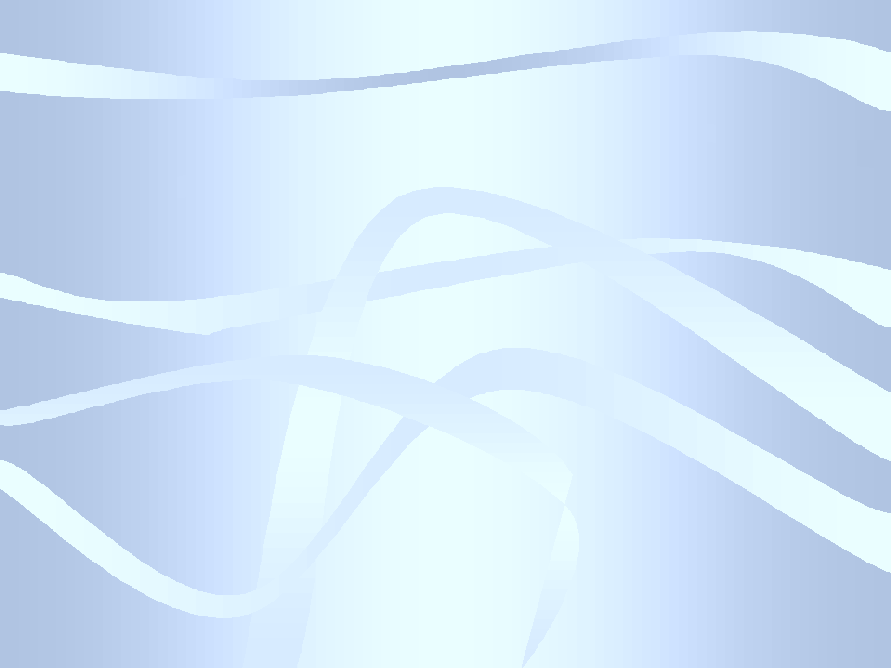 Spektrum analízis mód
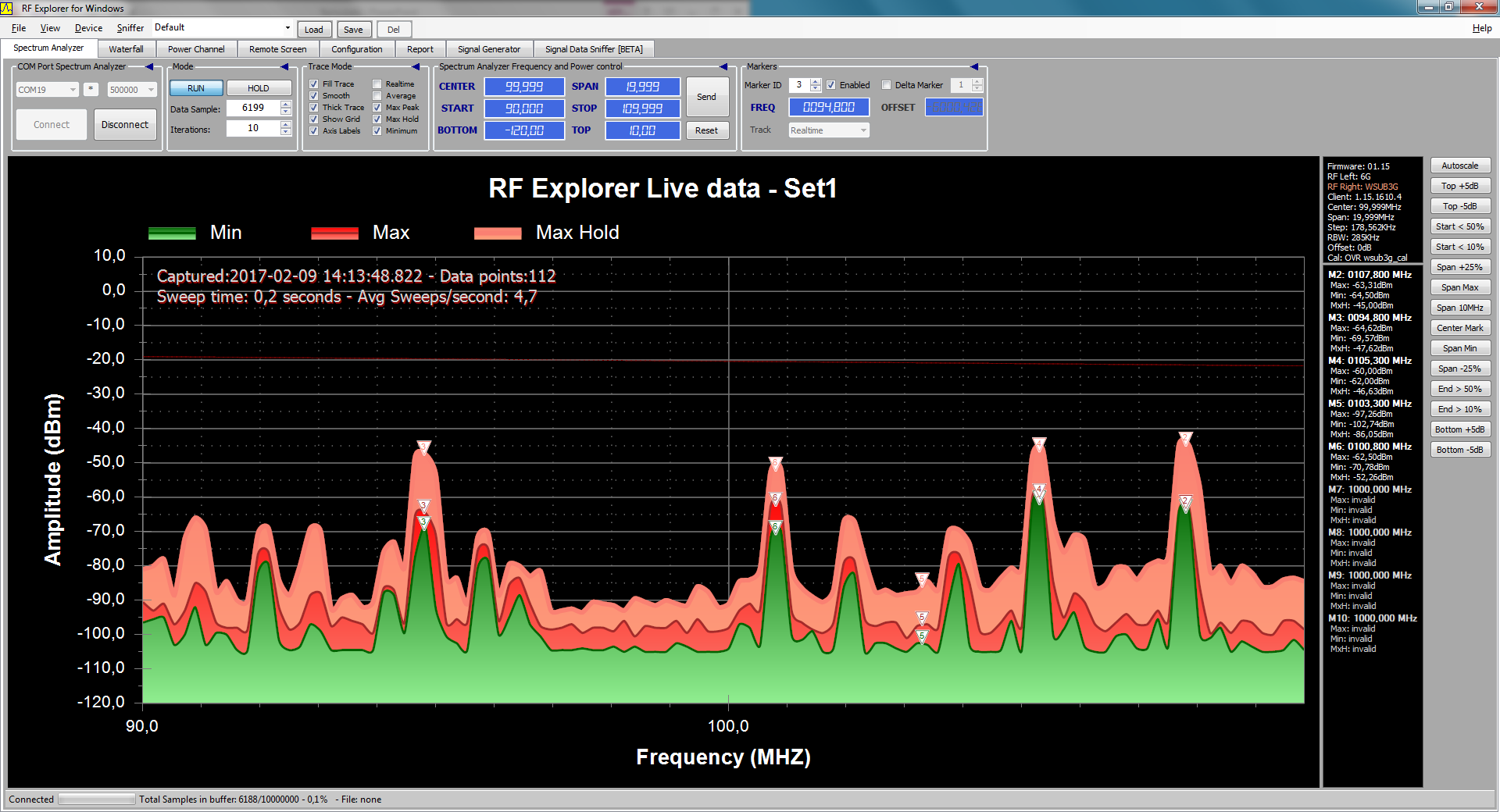 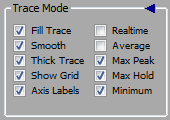 Max Peak, Max hold és Minimum megjelenítése.
COMPU-CONSULT Kft.
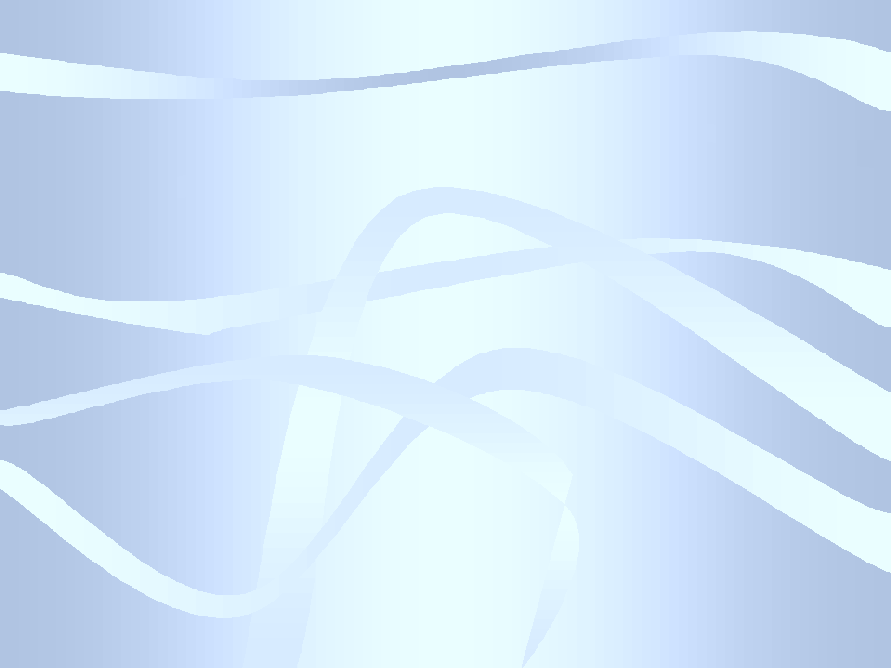 Wifi analízis mód
2.4 GHz-es és 5 GHz-es sáv-ban Wifi analízisre is használható. Ezt azonban csak a műszeren választhatjuk ki lásd 1-es menü az eszközön.
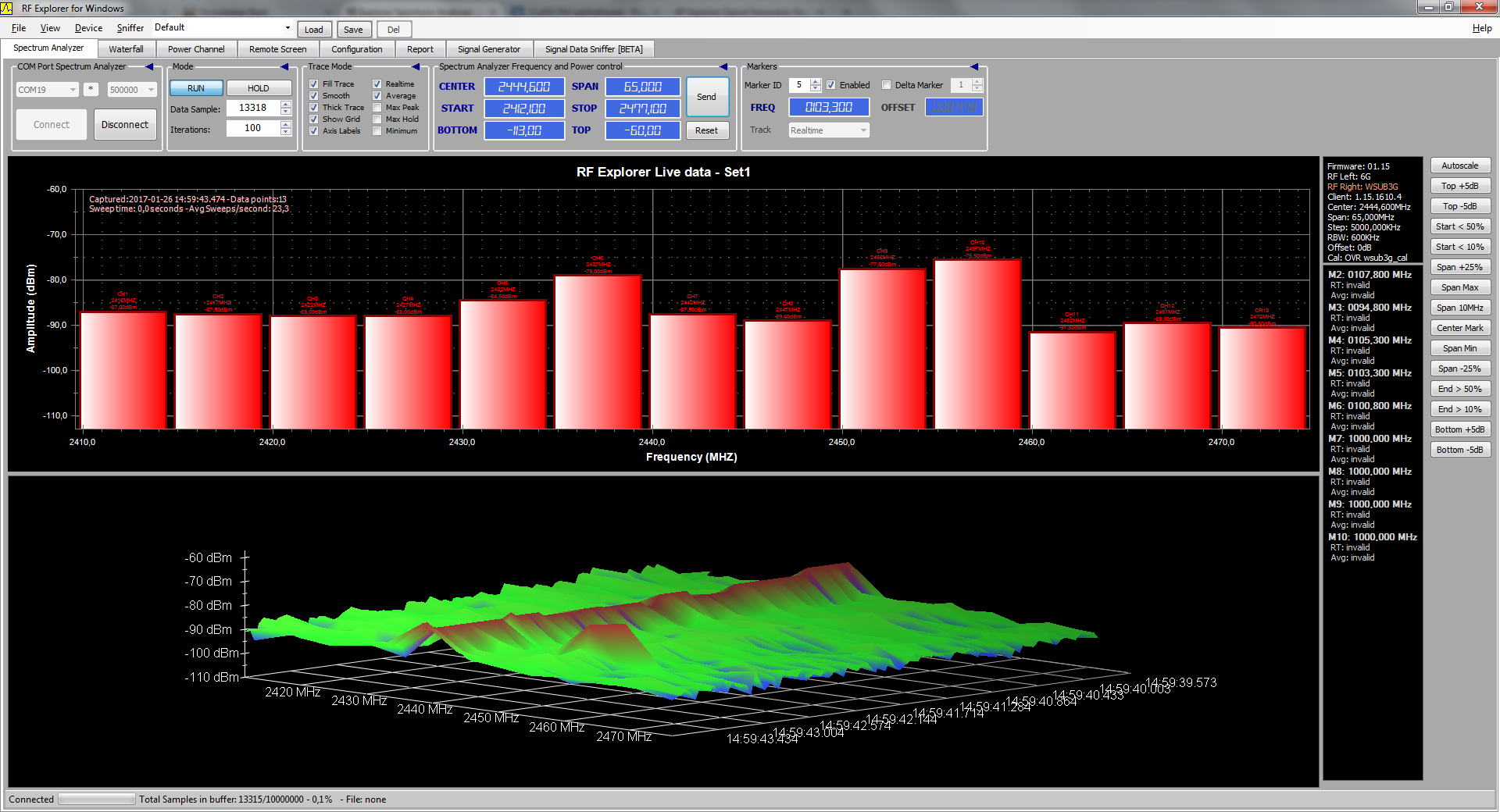 COMPU-CONSULT Kft.
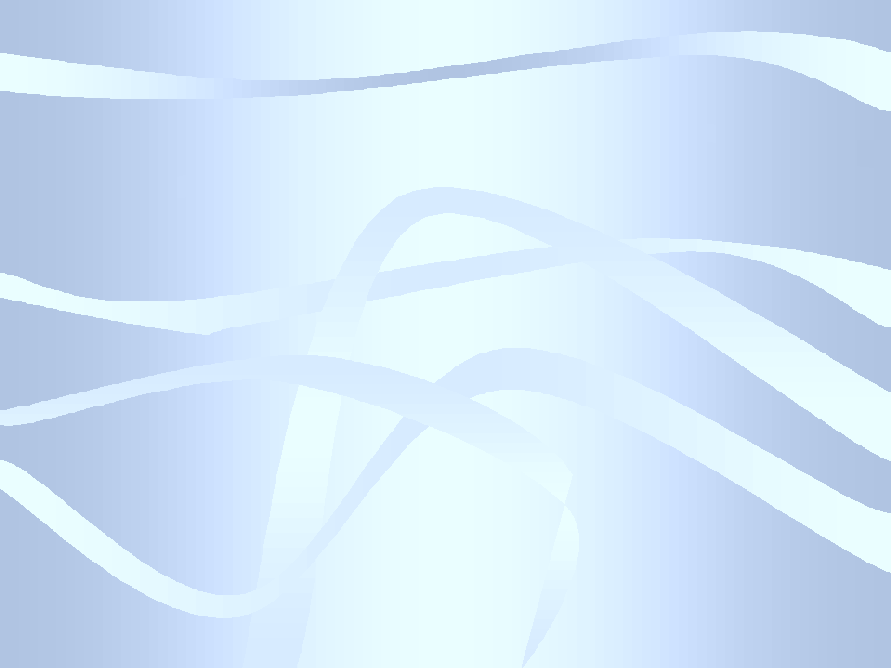 DVB-T TV adás vizsgálata
Látható 610 és 634 MHz környékén a jel.
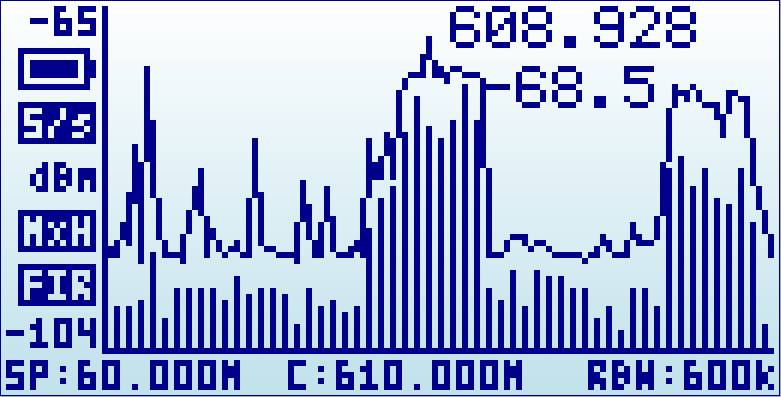 COMPU-CONSULT Kft.
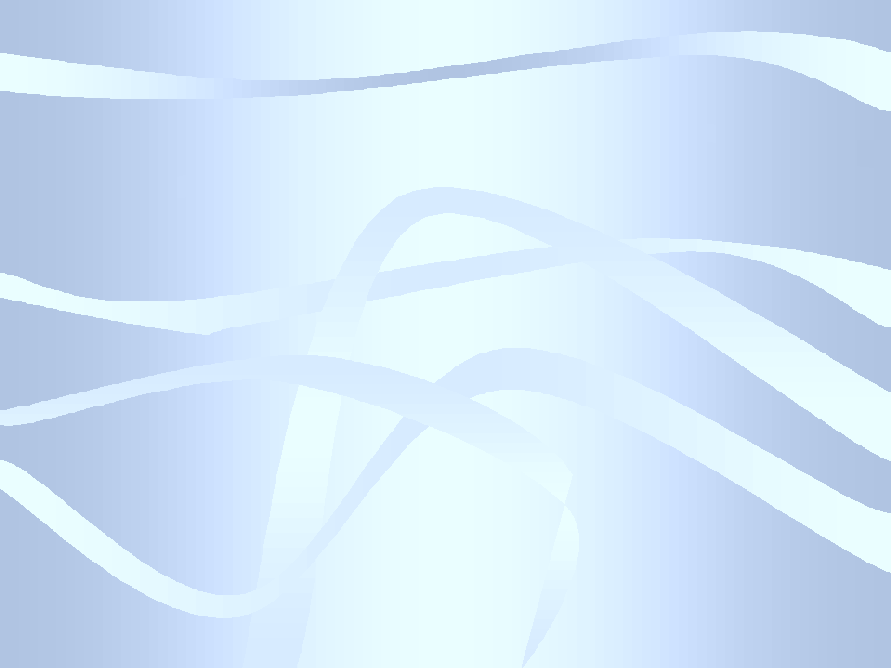 DVB-T TV adás vizsgálata
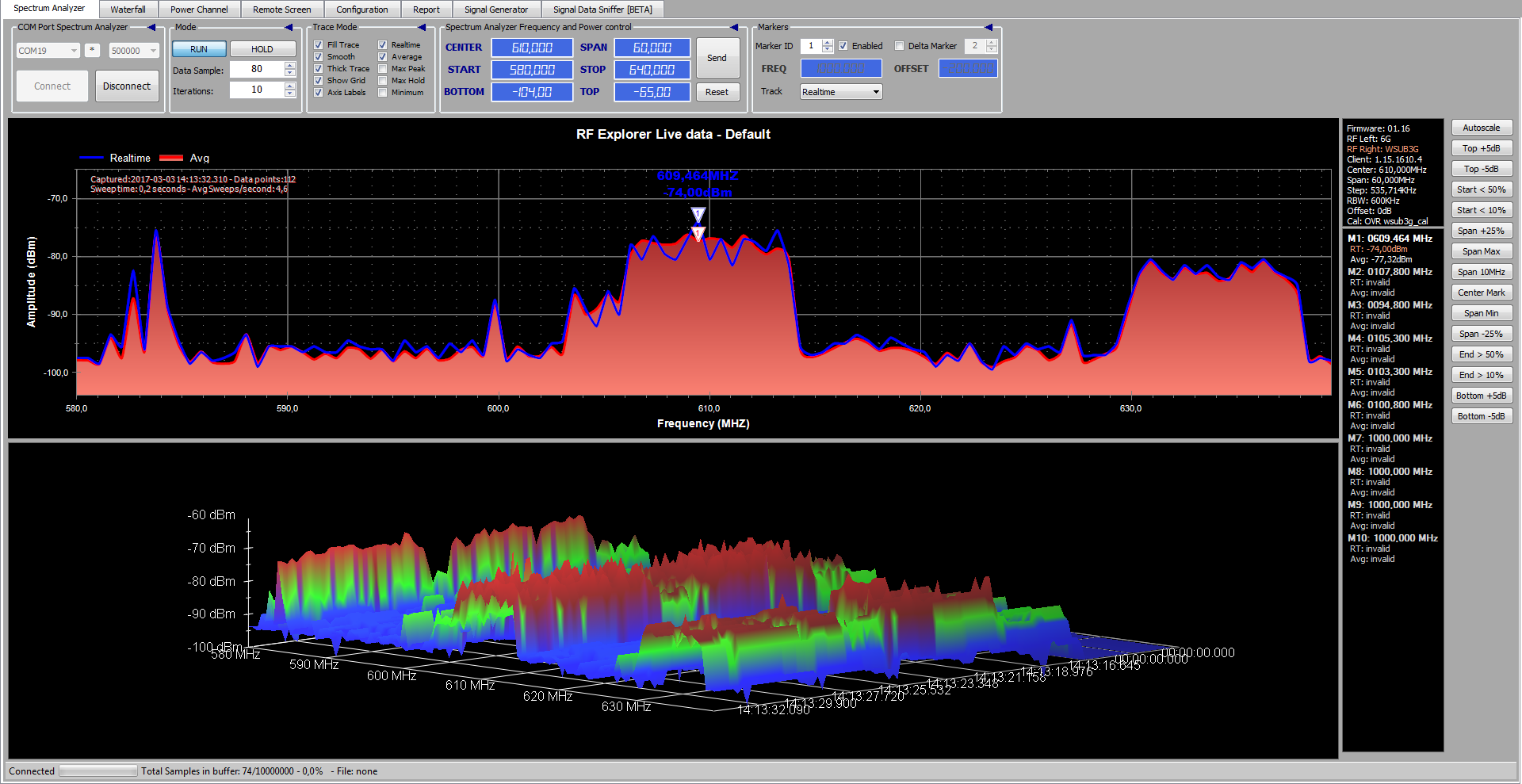 634 MHz-en D multiplex 15 csatornával
610 MHz-en A multiplex 
8 csatornával
COMPU-CONSULT Kft.
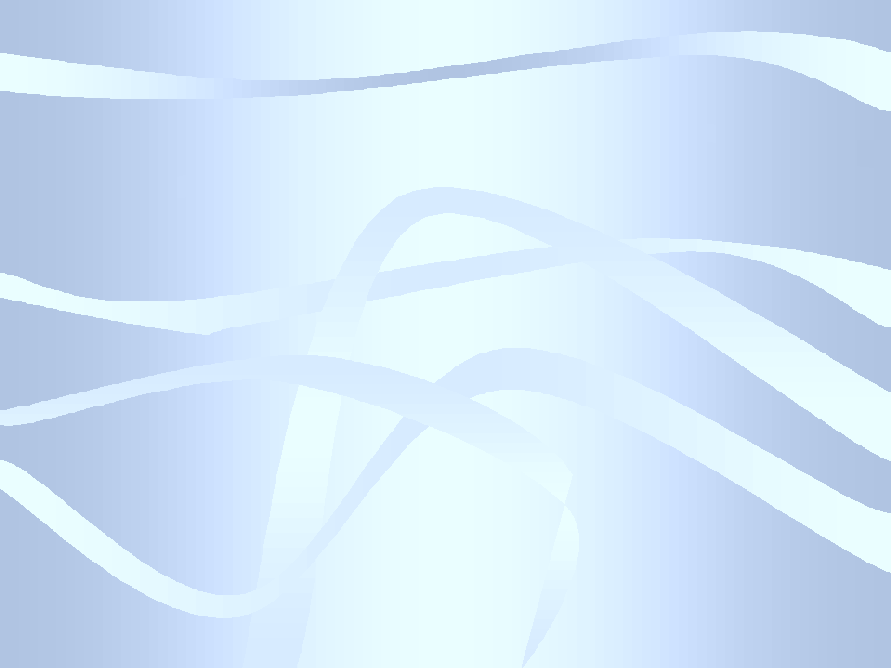 Waterfall
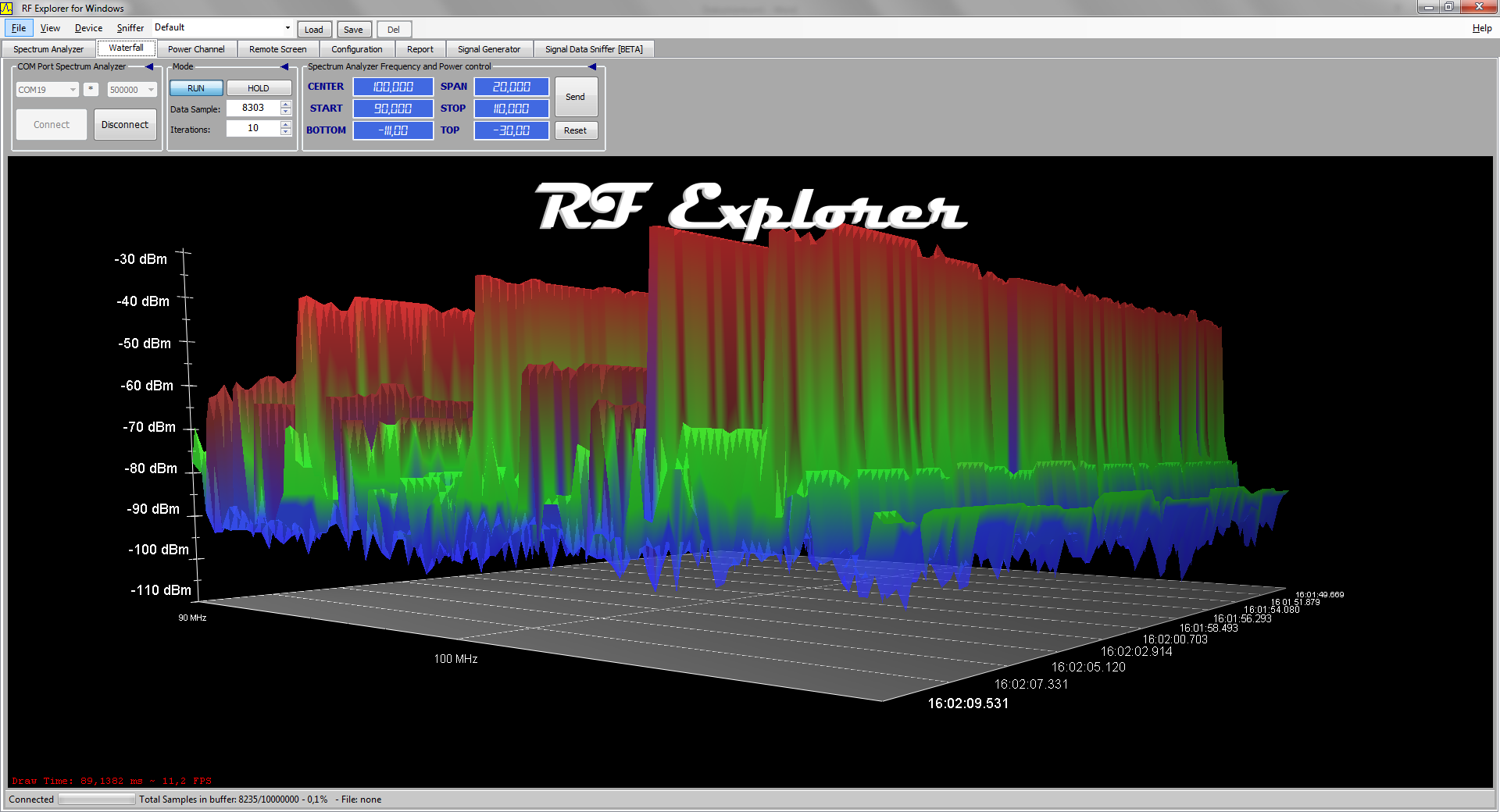 Külön megjeleníthető a vízesés is, a jobb láthatóság érdekében állítható a jelszint felső és alsó határ.
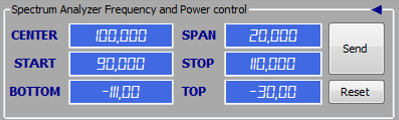 COMPU-CONSULT Kft.
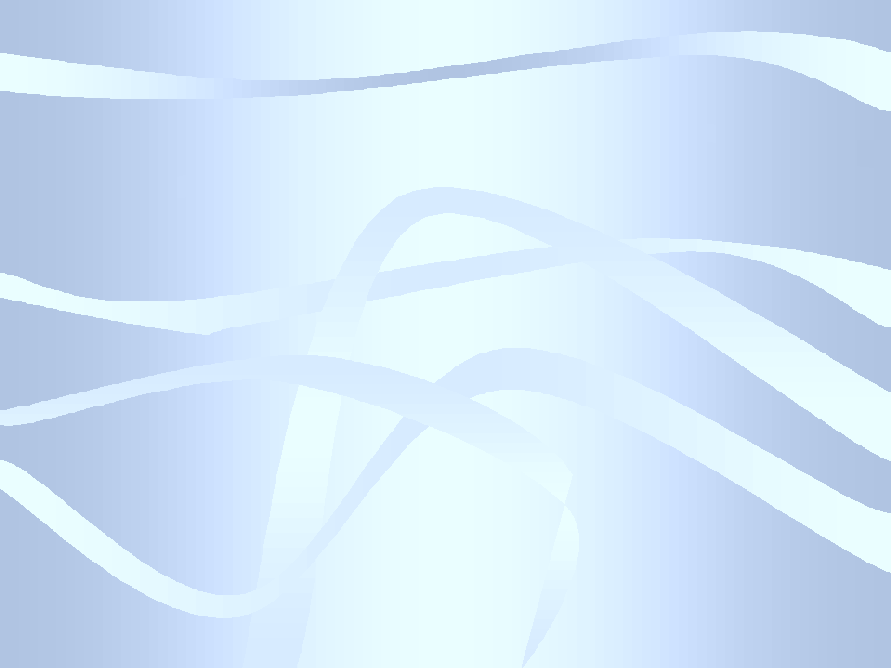 Power Channel
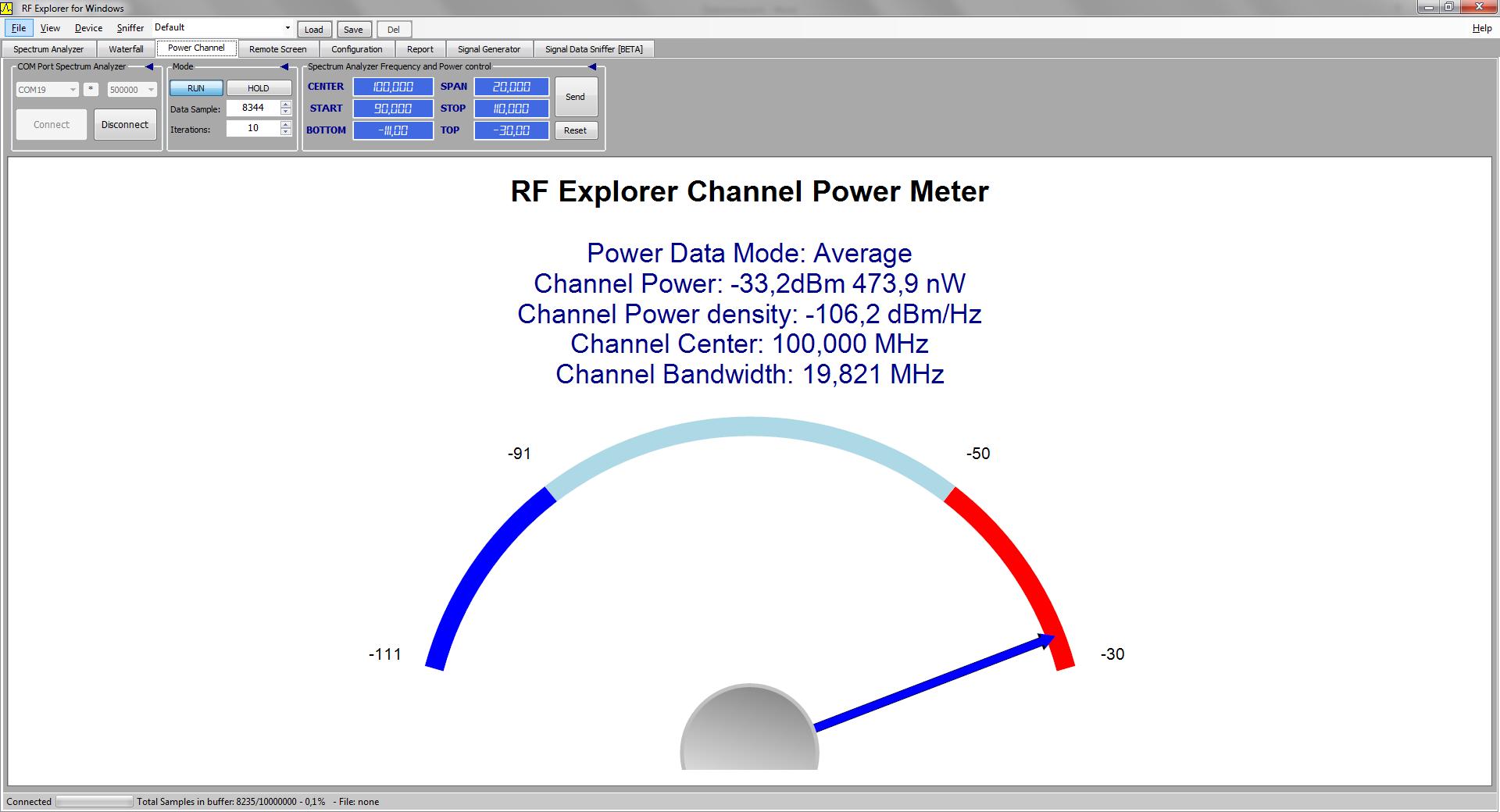 Analóg műszer szimulátor a fenti frekvenciasávra.
COMPU-CONSULT Kft.
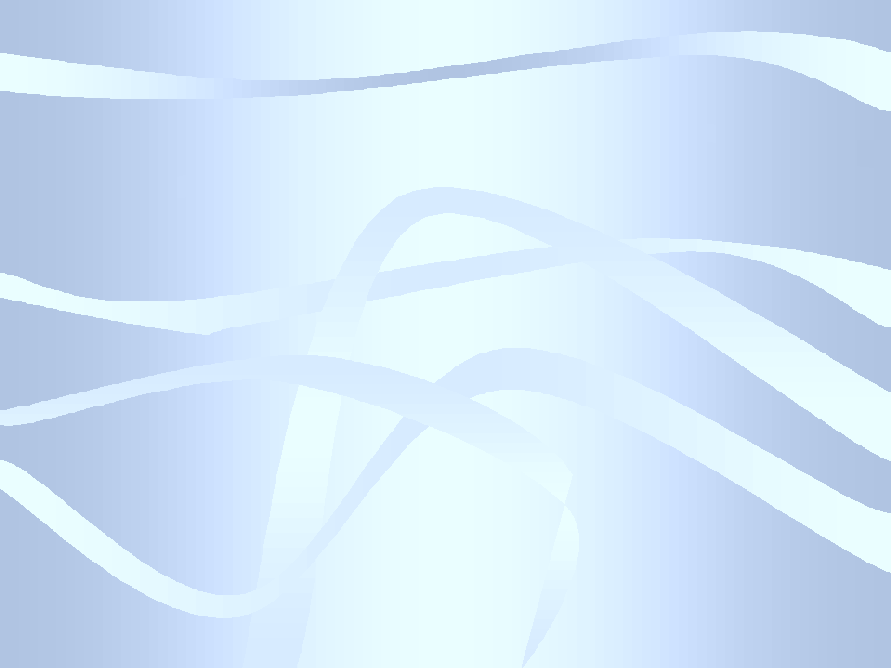 Remote Screen
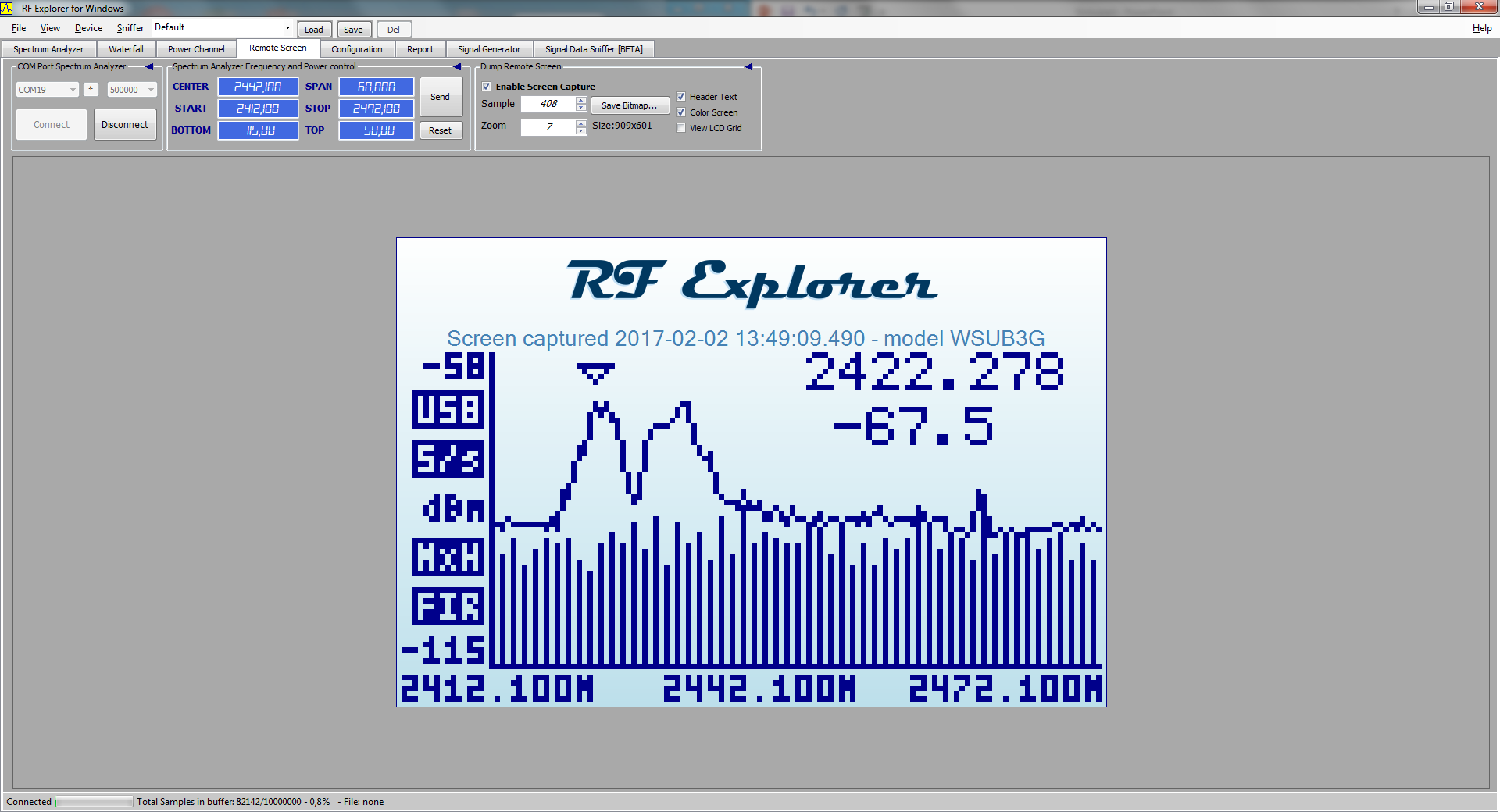 Szoftverben megjeleníthető a készülék képernyője is a Remote Screen fül alatt.
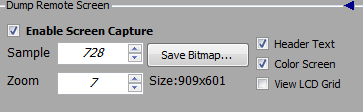 Nagyítás: 1 – 9 (129x85 - 1169x773)
Fejléc szöveg megjelenítése/eltüntetése
Színes/fekete-fehér.
El lehet menteni ezt a képet (Save Bitmap).
COMPU-CONSULT Kft.
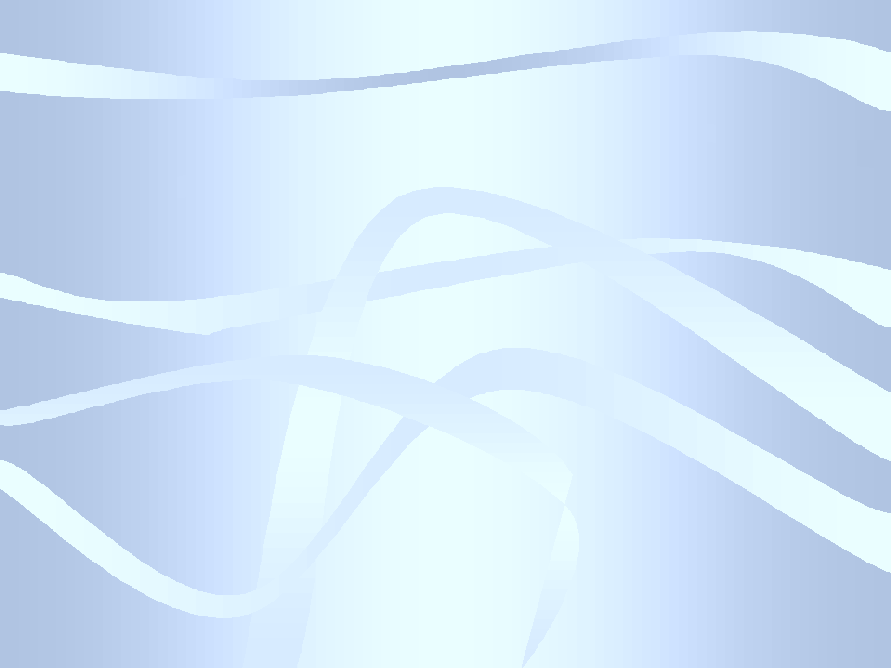 Configuration
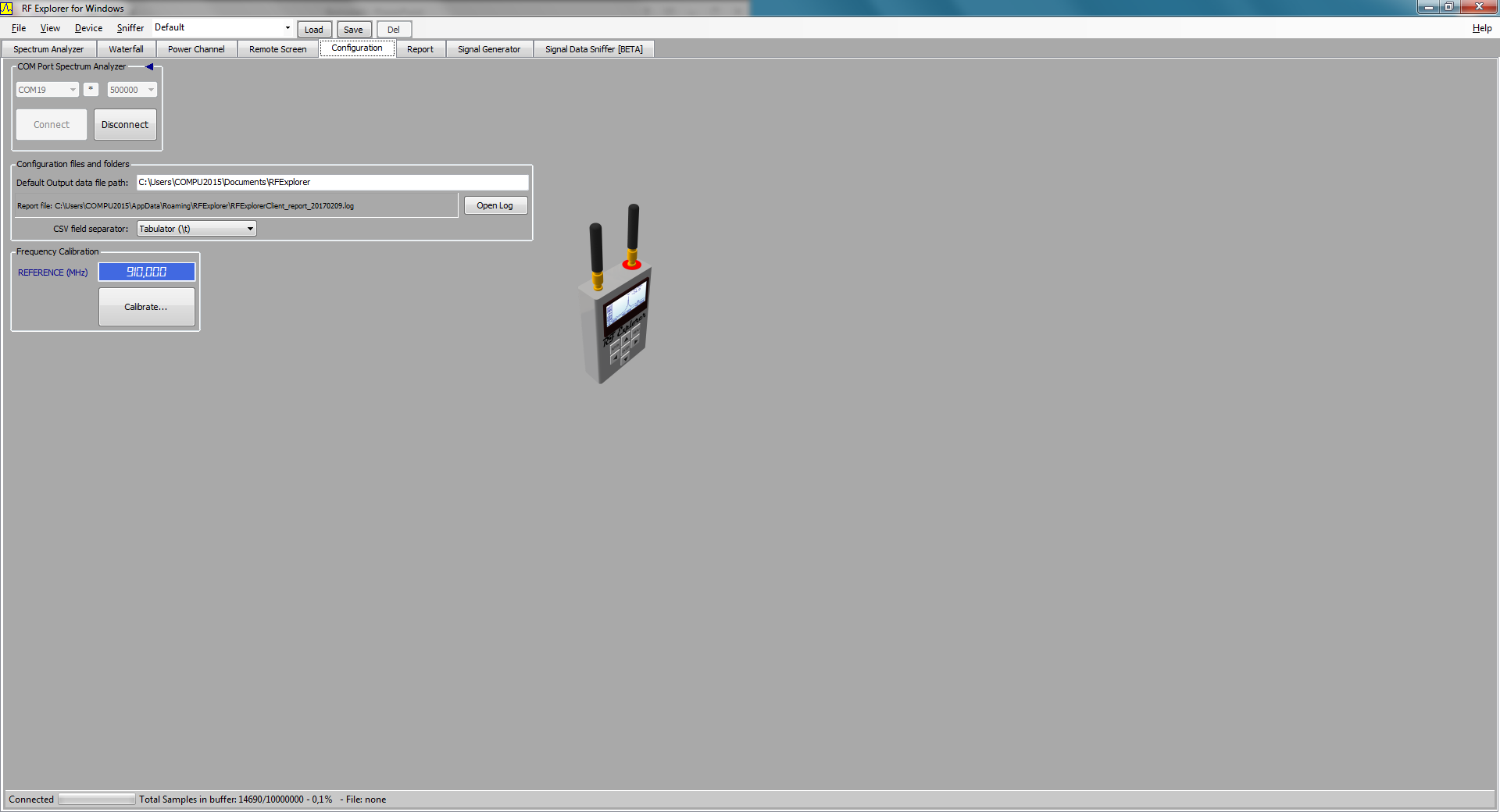 Beállítható, hogy hova mentsen.
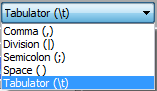 Az eszköz kalibrálása.
COMPU-CONSULT Kft.
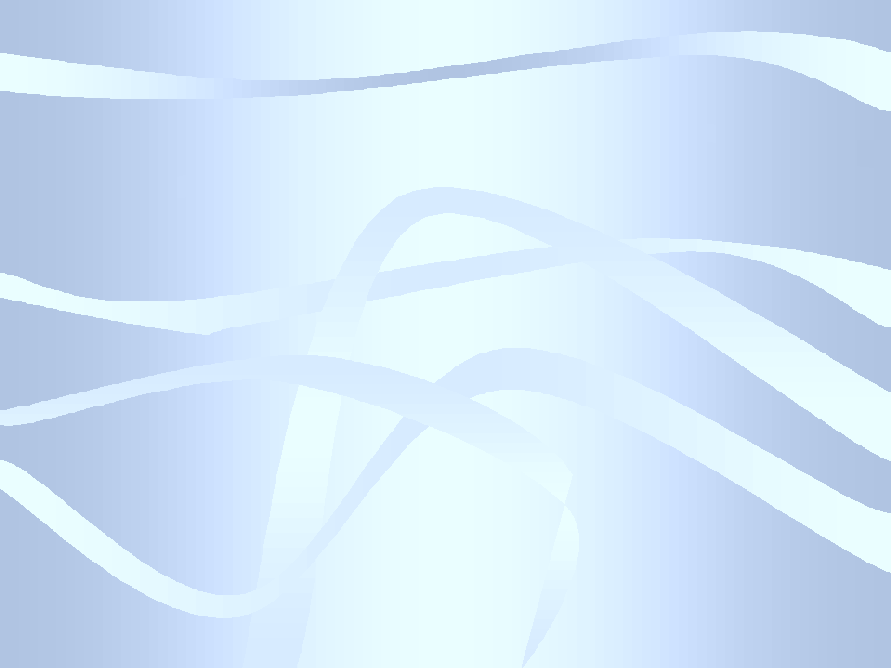 Report
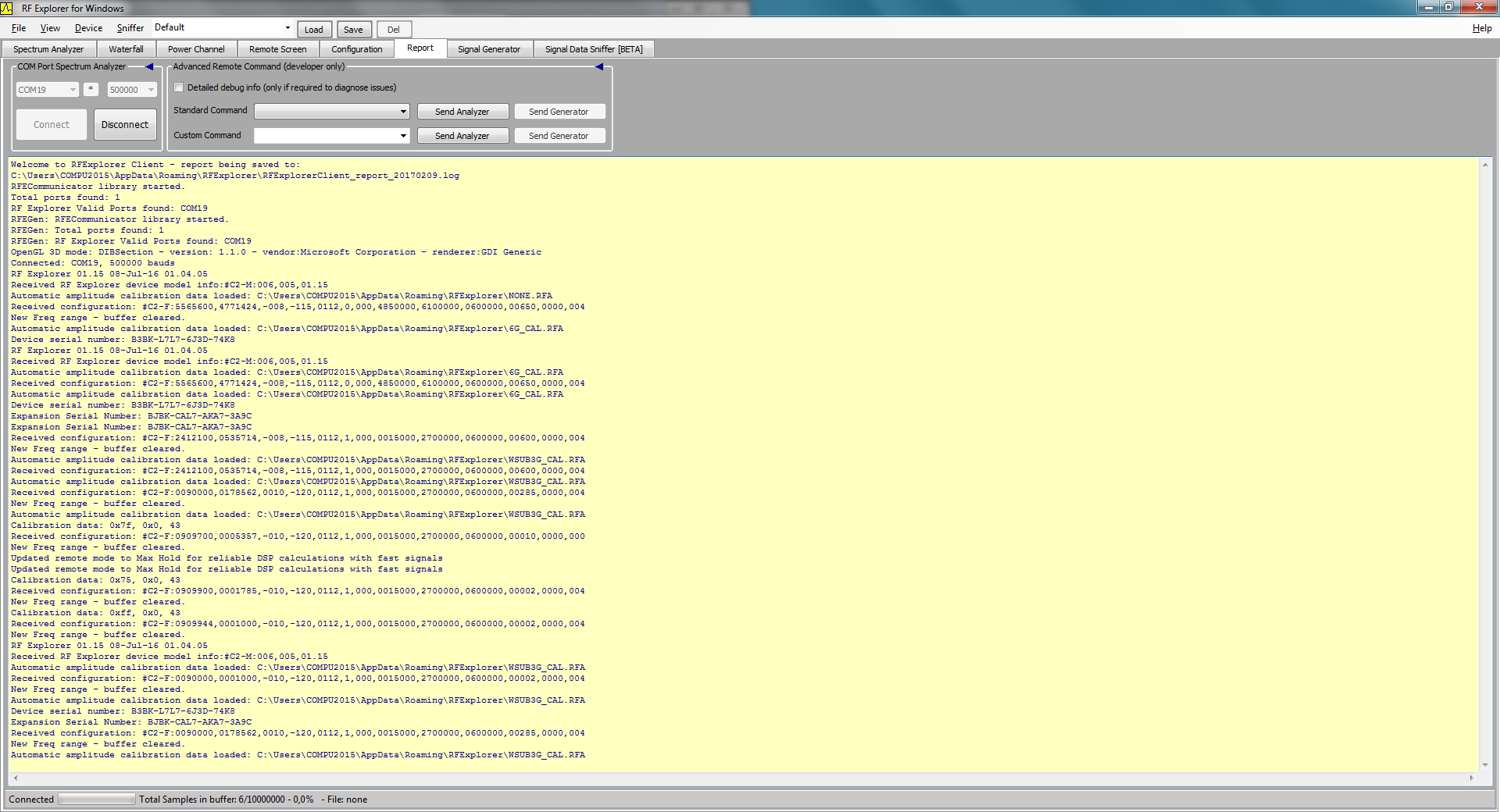 Beállítható a Baudrate
LCD ki és bekapcsolható
RFE Újraindítás, Leállítás
Konfigurálás.
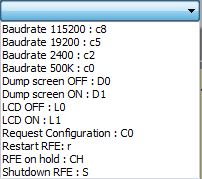 COMPU-CONSULT Kft.
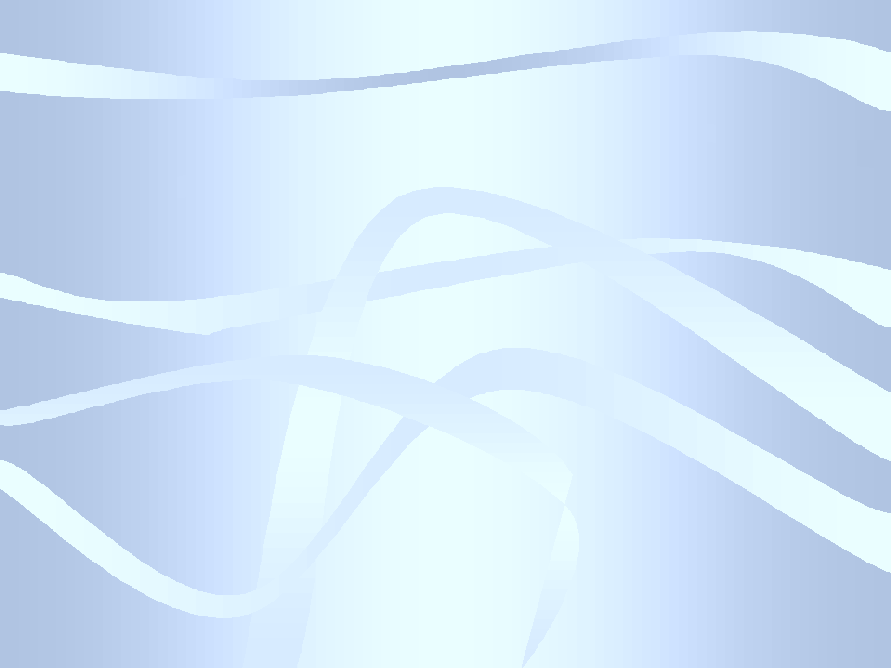 Data Sniffer
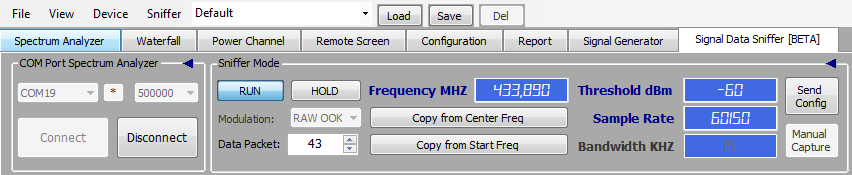 20 000 – 500 000 közötti értéket kell megadni.
Az indítás előtt először érdemes megnézni a Spectrum Analyzer menüben, hogy a vizsgálni kívánt frekvencián jön-e jel. Ezután az ott beállított középfrekvenciát és a küszöbértéket, valamint a másodpercenkénti mintaszámot megadva, a Send Config gombbal az eszközön beállítás után a RUN gombbal indítható.
COMPU-CONSULT Kft.
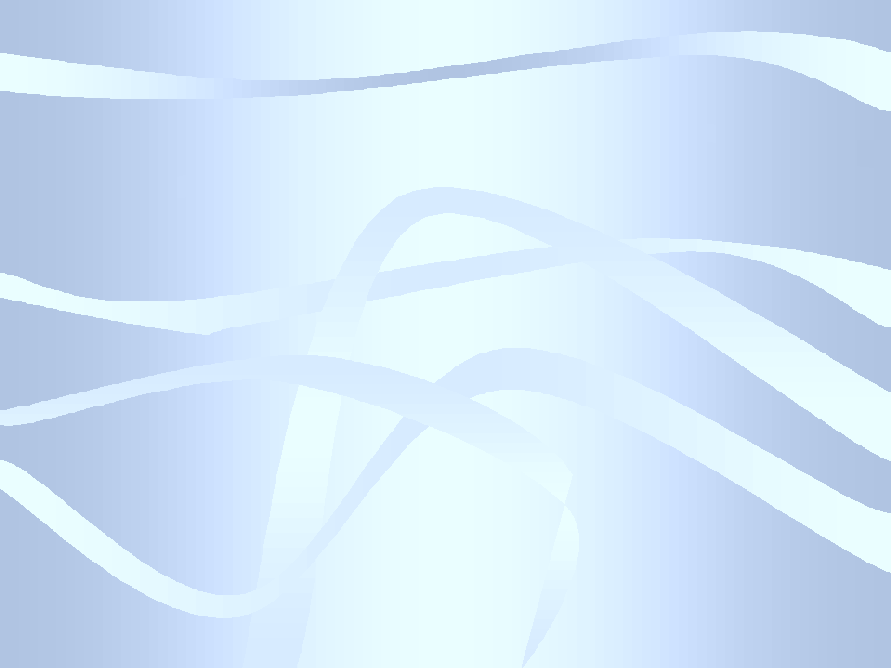 Data Sniffer
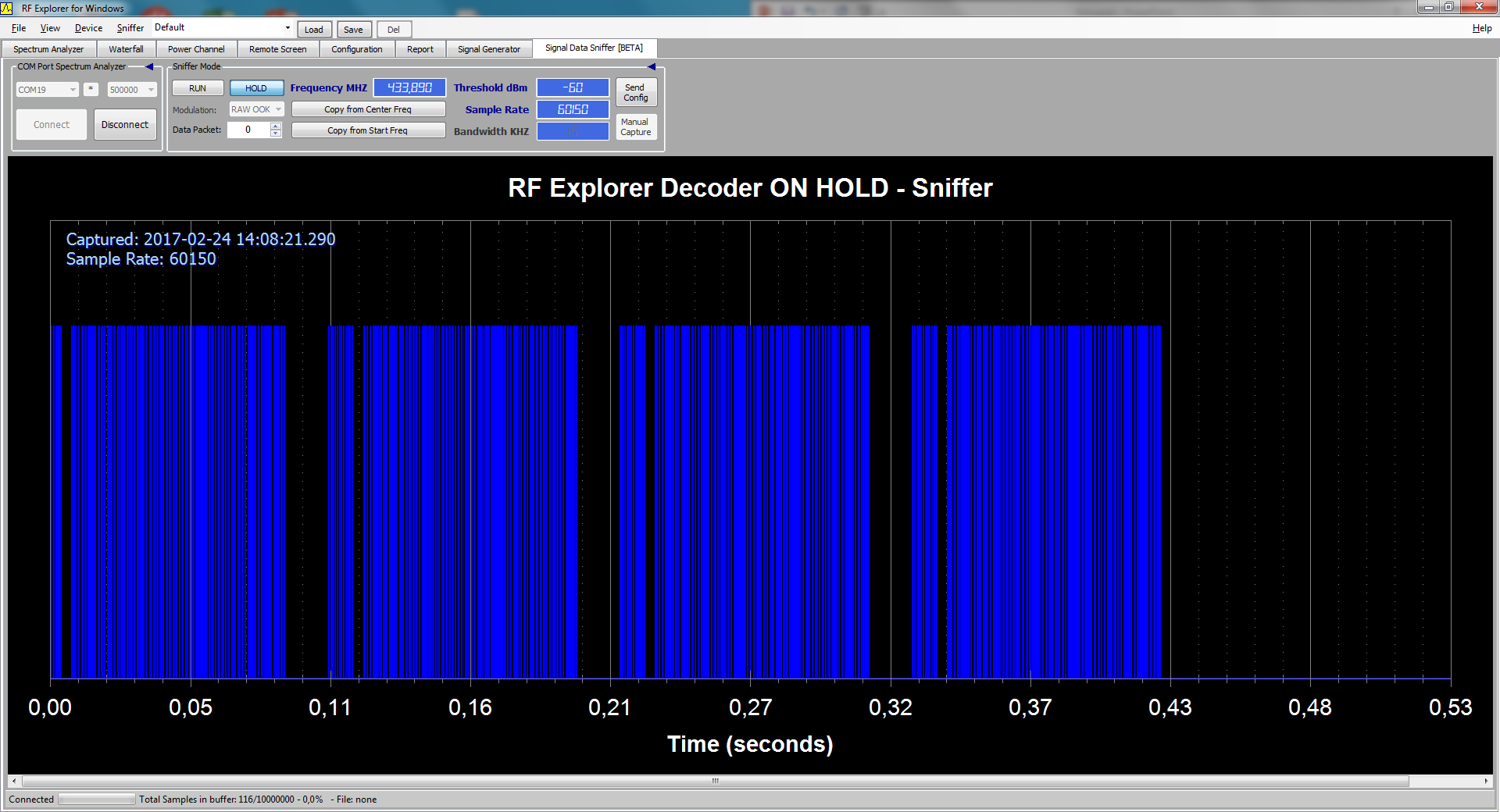 Egy rész kijelölése után a Sniffer menüpontban kiválasztva a Trim to current view opciót kiszűrhetjük a a zajt és a duplikált csomagokat.
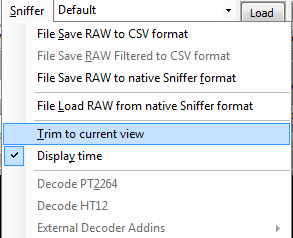 Mozgásérzékelő által küldött jel.
Y tengelyen 0 vagy 1 érték
X tengelyen idő mp-ben
COMPU-CONSULT Kft.
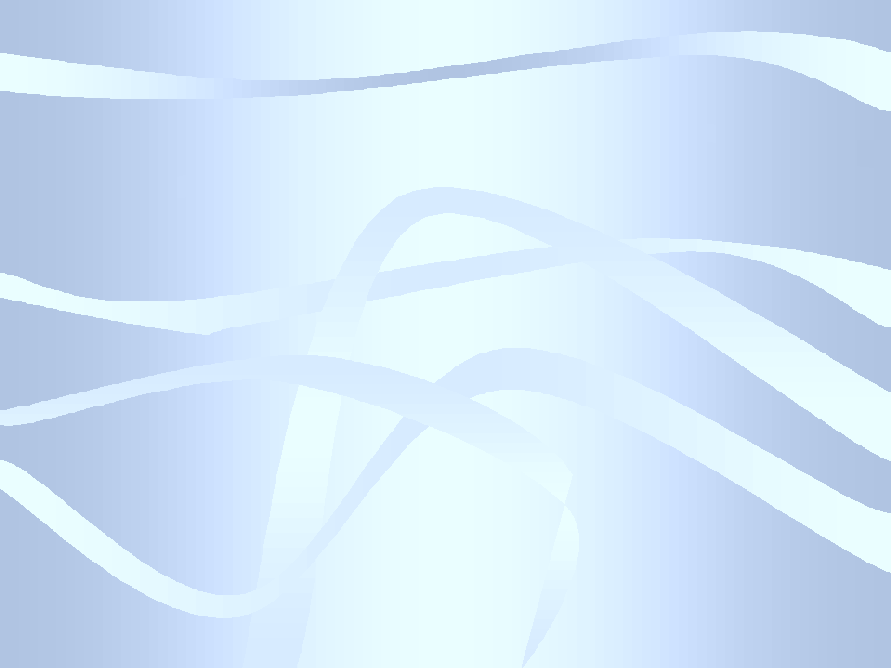 Data Sniffer
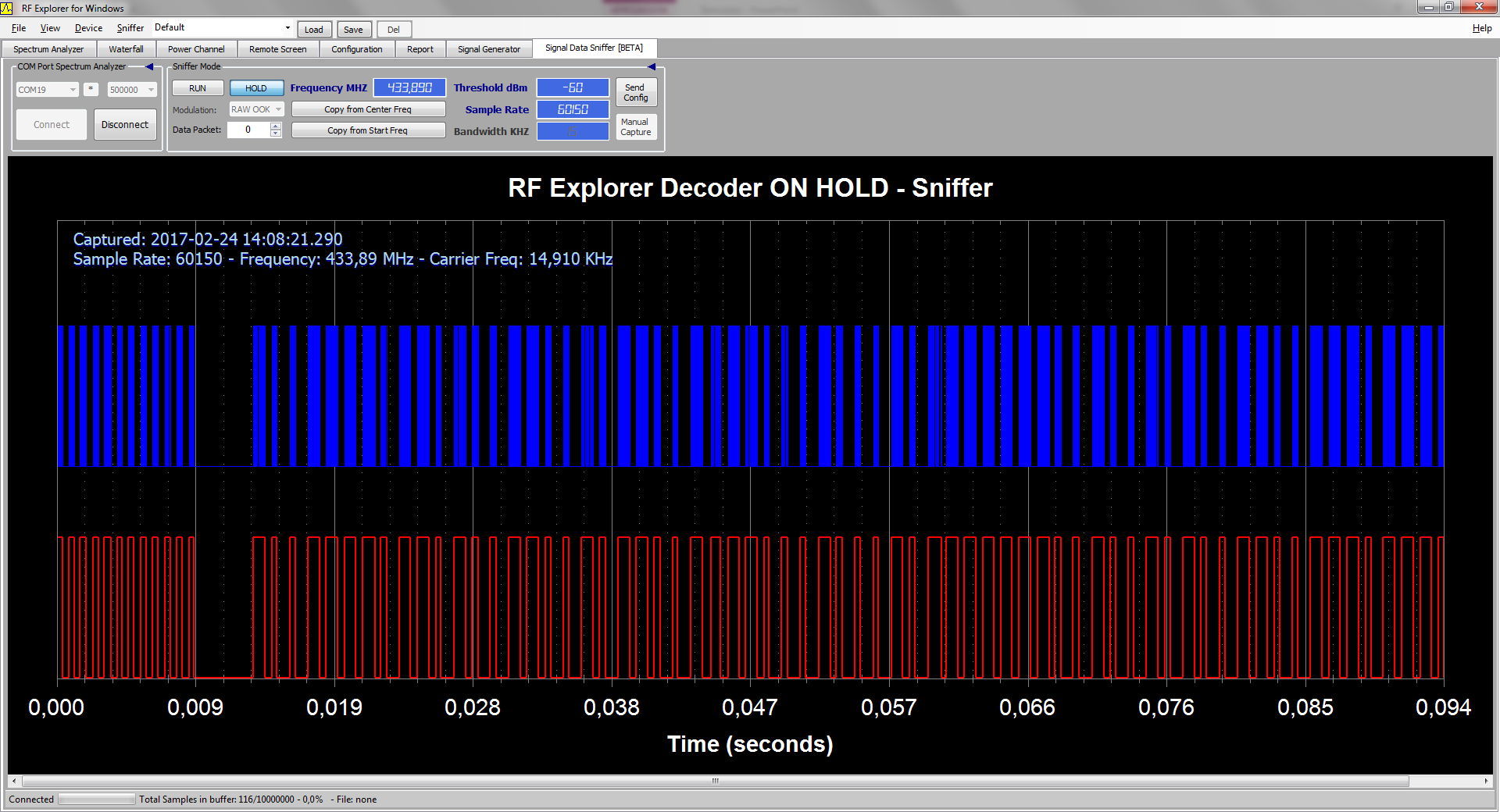 Kijelölt részen lévő szűrt adat.
COMPU-CONSULT Kft.
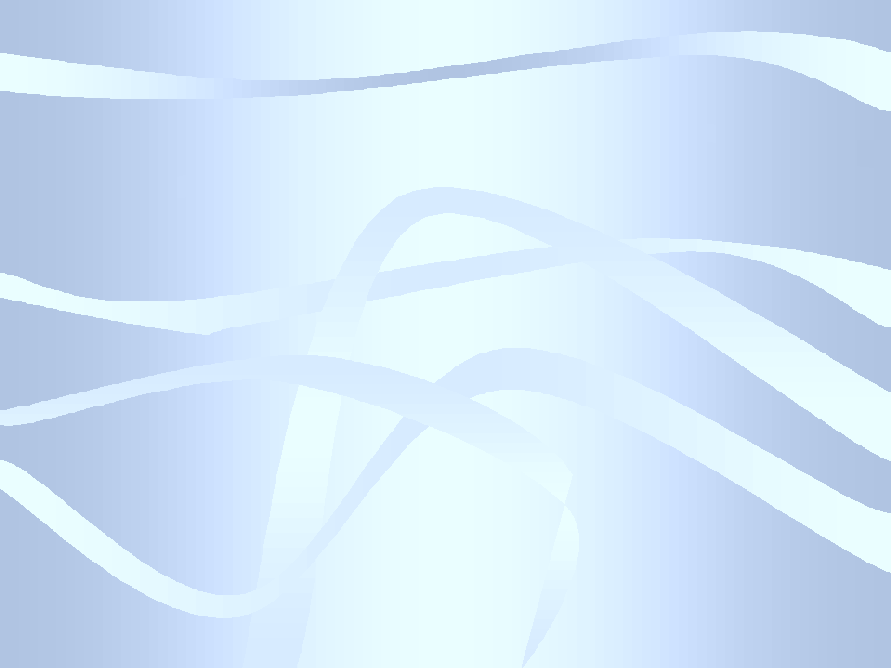 Data Sniffer
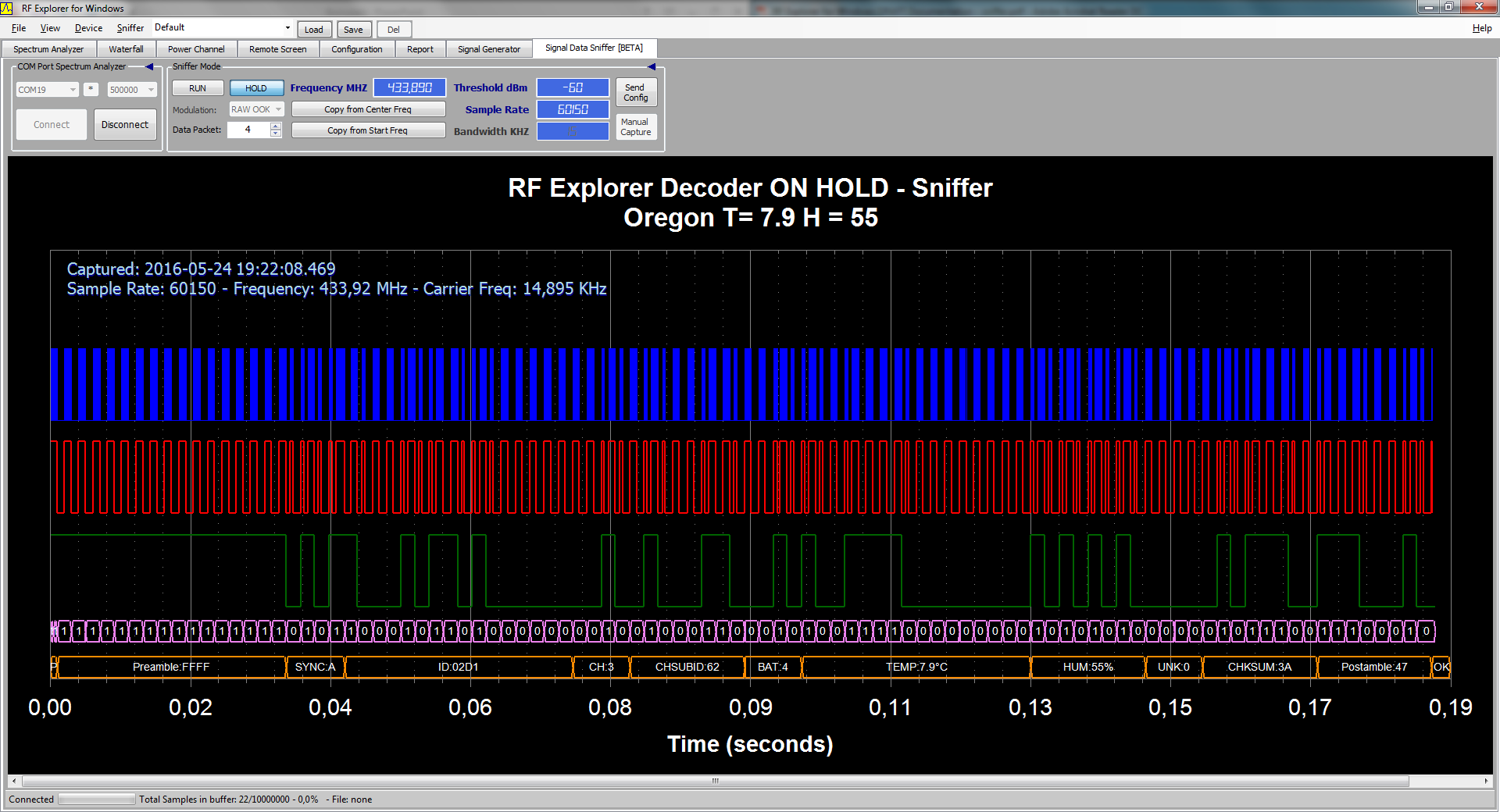 Lehetőség van a [Sniffer -> File load RAW from native Sniffer format]  kiválasztani és betölteni egy minta fájlt is.
Ez egy Oregon Scientific időjárás állomás által 433,92 MHz-en küldött adatfolyam.
COMPU-CONSULT Kft.
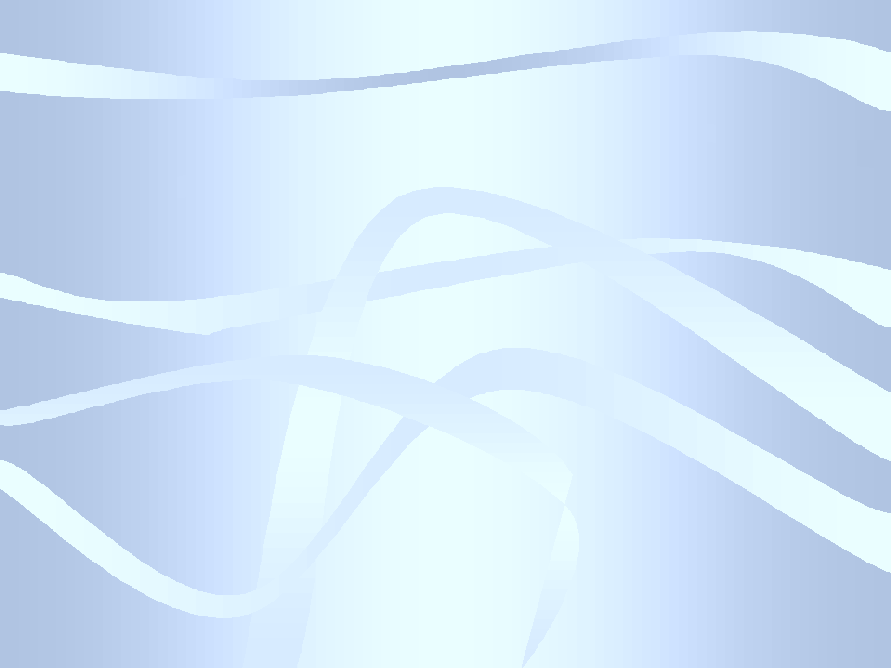 RF Signal Generator
COMPU-CONSULT Kft.
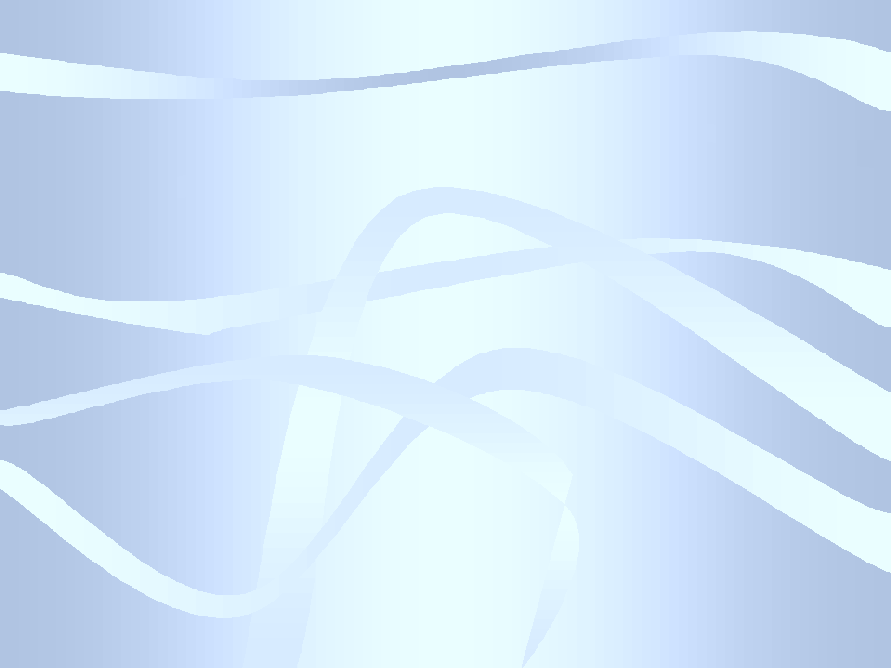 RF Signal Generator bekapcsolás
Kiválasztott mód
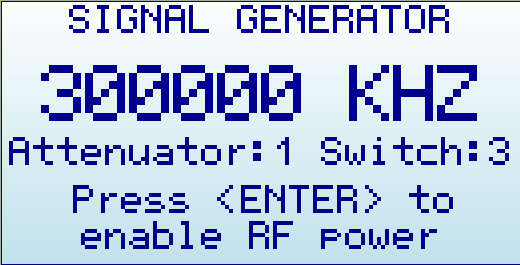 Kiválasztott CW frekvencia KHz-ben
RF kimenő jelszint (névleges) állítható. 
Attenuator: 0/1
Switch: 0-3
Indítás/Leállítás
(Indítás után: RF POWER ON)
COMPU-CONSULT Kft.
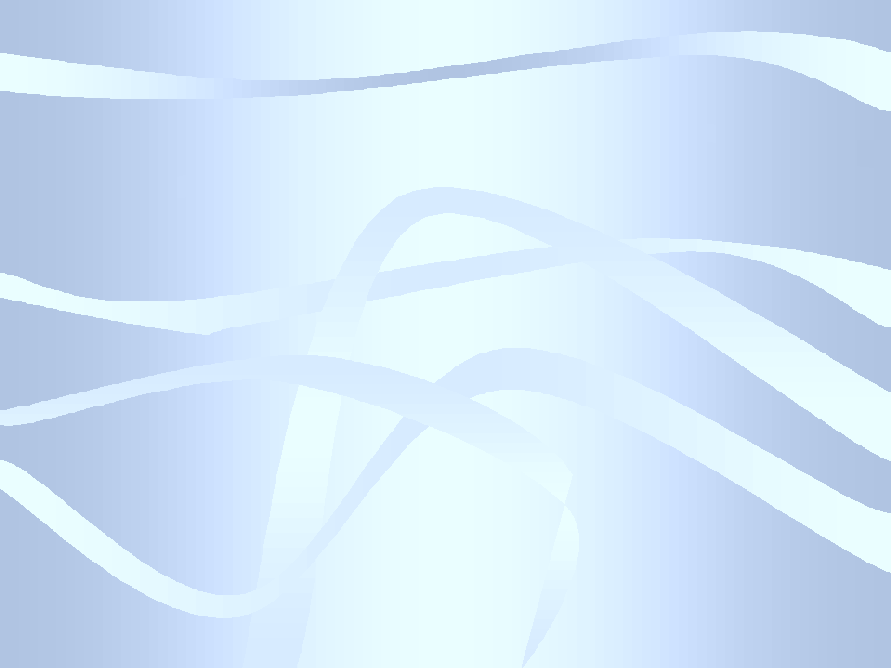 RF Signal Generator menü
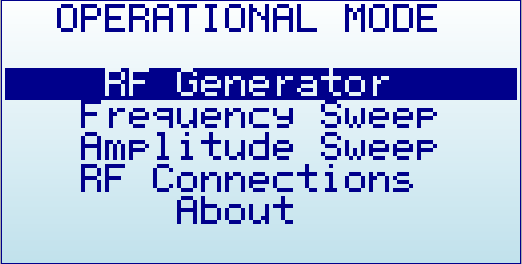 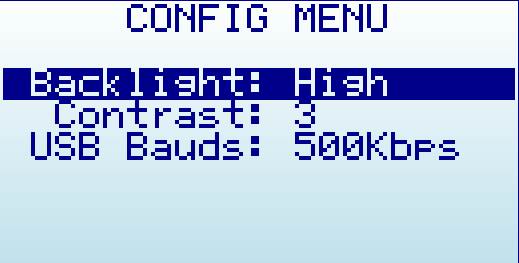 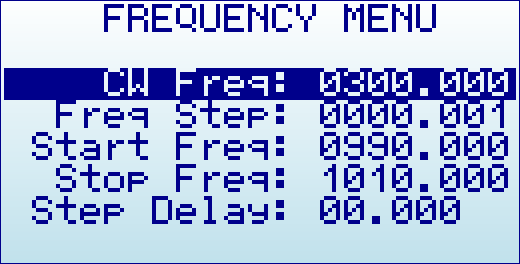 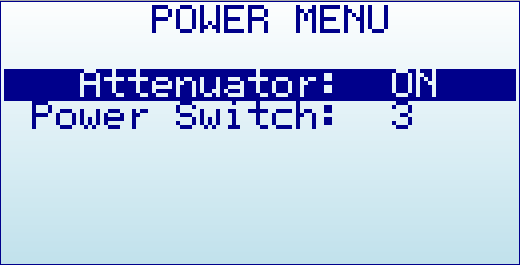 COMPU-CONSULT Kft.
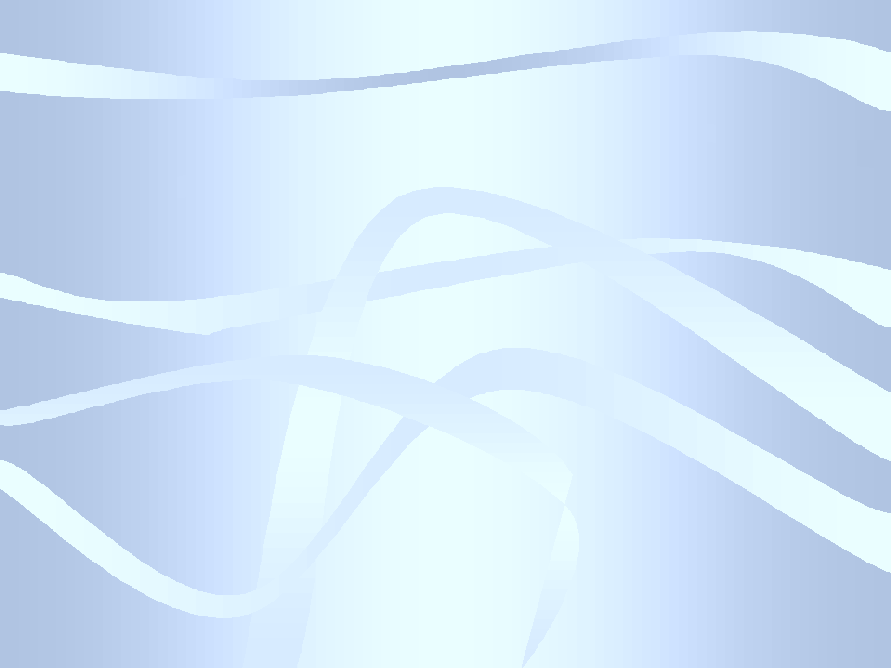 RF Signal Generator menü
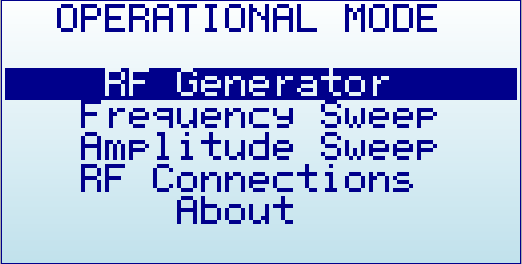 Mód kiválasztása (Amplitudo Sweep nem működik).
Valamint megnézhető, hogy milyen frekvenciasávban képes jelet generálni (RF connections).
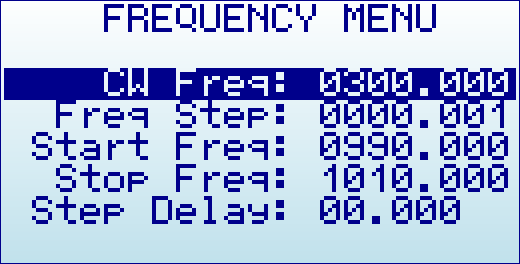 Frekvencia menü:
Beállítható:
Center frekvencia
Start frekvencia
Stop frekvencia
Frekvencia lépésköz
Késleltetés sec-ben
COMPU-CONSULT Kft.
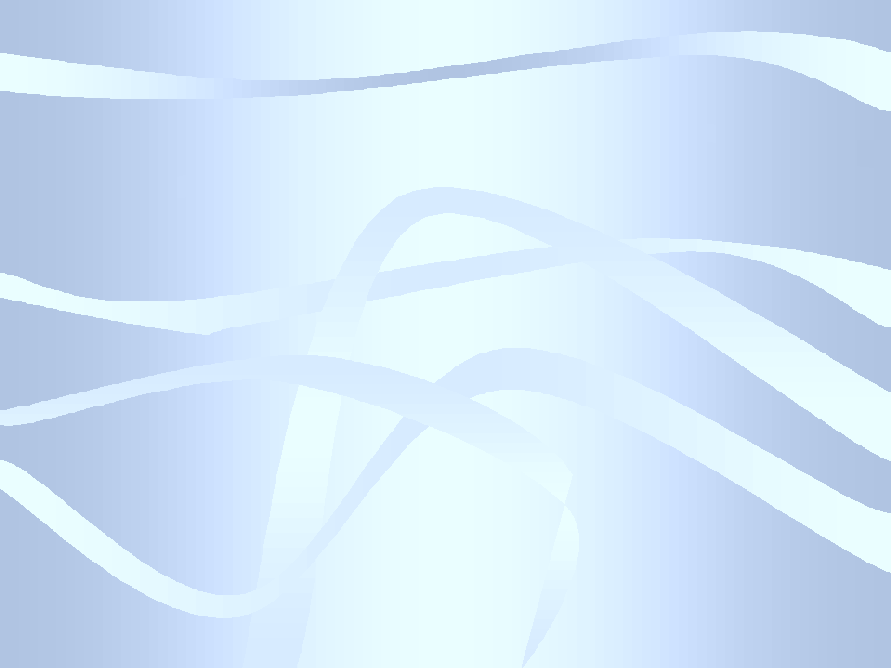 RF Signal Generator menü
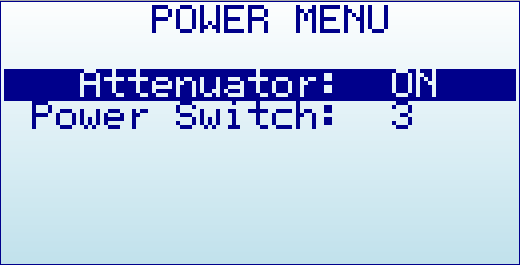 RF kimenő (névleges) jelszint állítható.
Attenuator: ON/OFF
Power Switch: 0-3
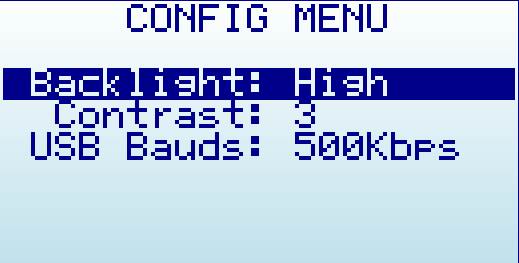 Háttérvilágítás és kontraszt beállítása.
Adatátviteli sebesség (500kbps ajánlott).
COMPU-CONSULT Kft.
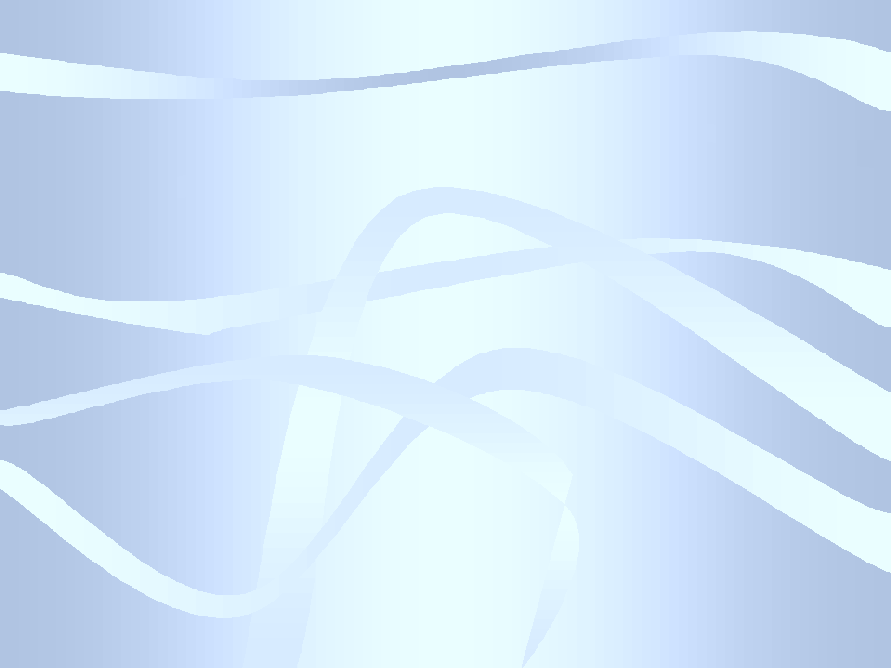 RF kimenő jelszint
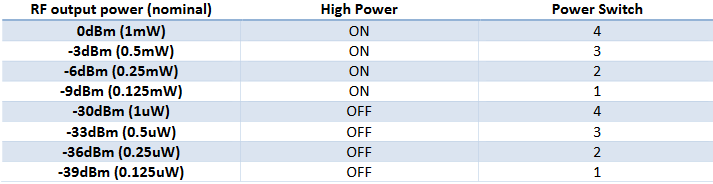 Ezek frekvenciafüggő értékek, mint ahogy a következő dián szereplő grafikonon is látszik.
Az eszközön 0 – 3-ig lehet állítani, és High Power helyett Attenuator (csillapító) van.
COMPU-CONSULT Kft.
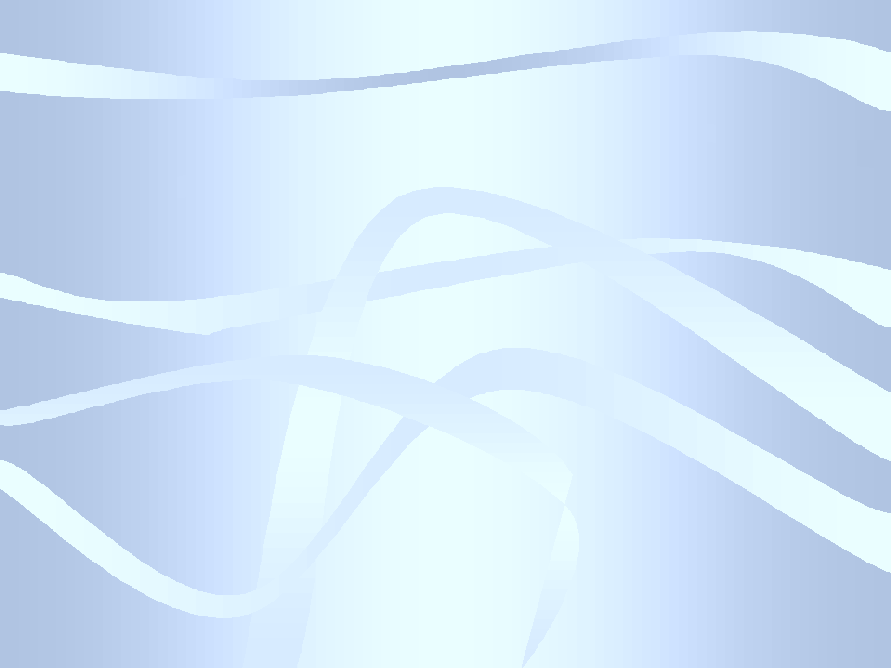 RF kimenő jelszint
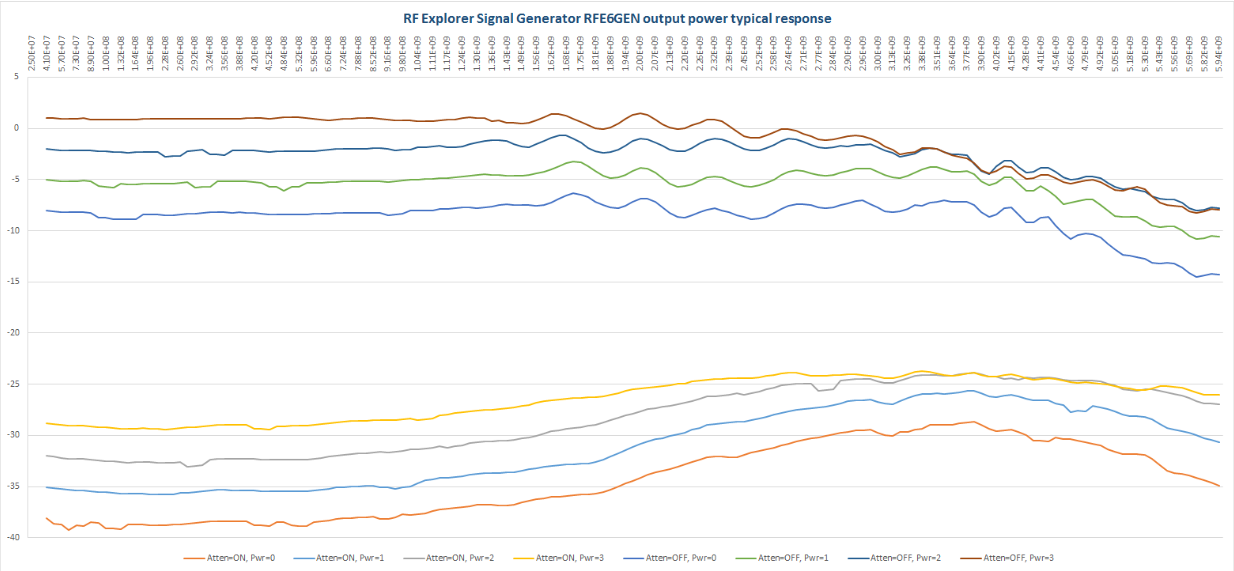 A kiadott jelszint lineárisan változik 2 GHz körül.
COMPU-CONSULT Kft.
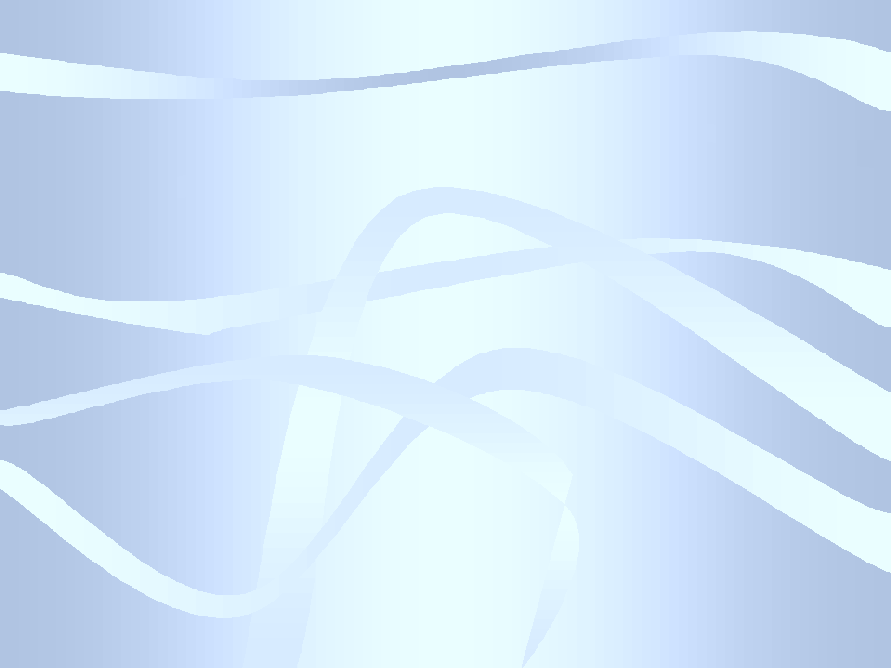 Signal Generator szoftver kezelőfelület
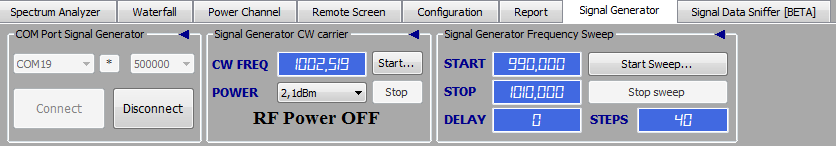 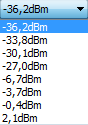 Virtuális COM Port-ként installálja magát az USB-n. kiválasztása (alapból megadja) és eszköz csatlakoztatása.
CW frekvencia beállítása, jelszint nagysága változtatható.
Sweep mód két határának kiválasztása. Valamint a késleltetés megadása a sweep-ek között.
COMPU-CONSULT Kft.